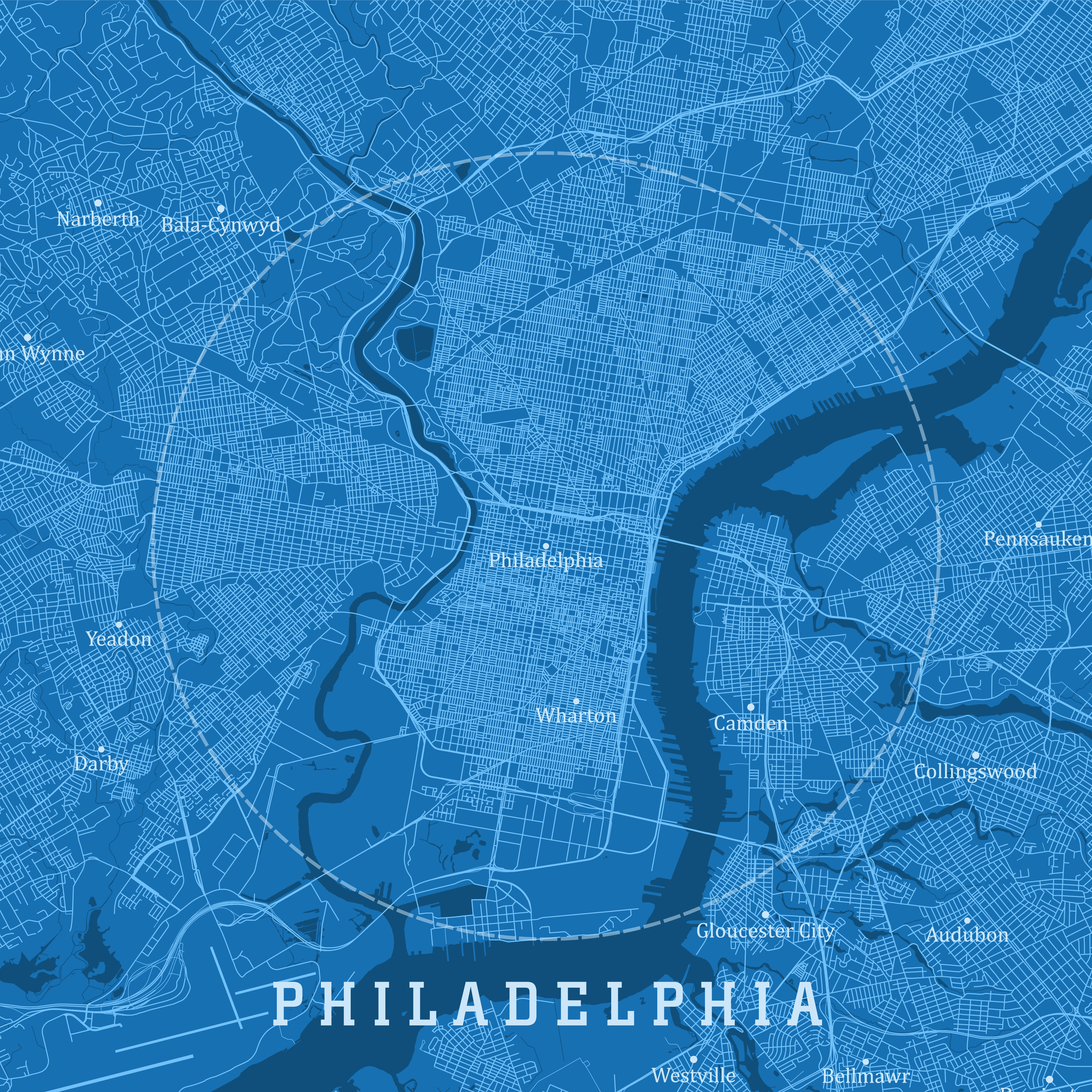 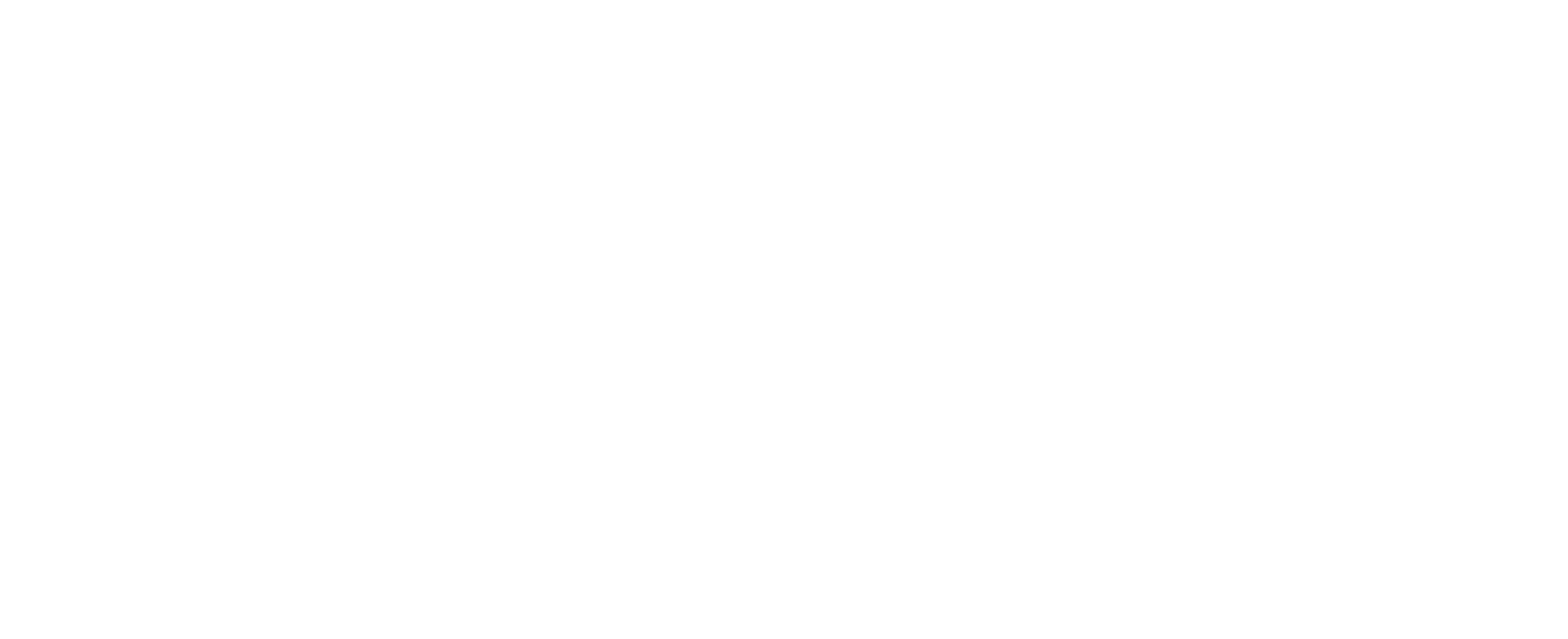 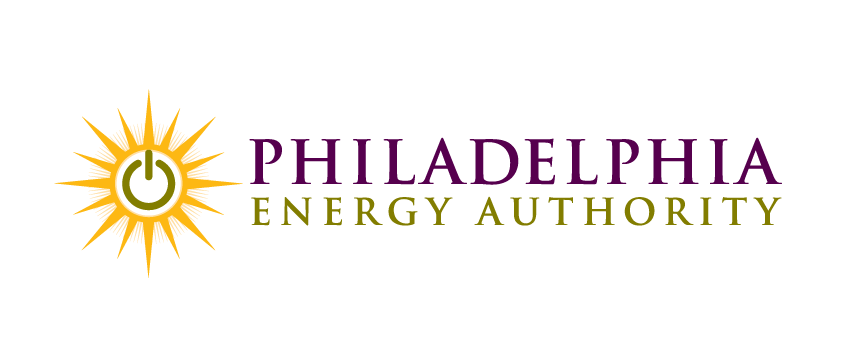 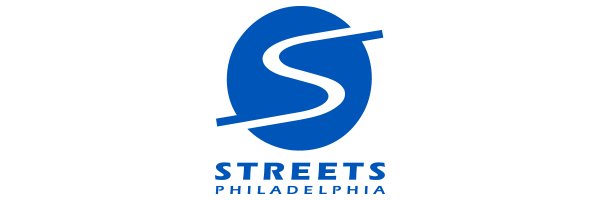 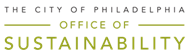 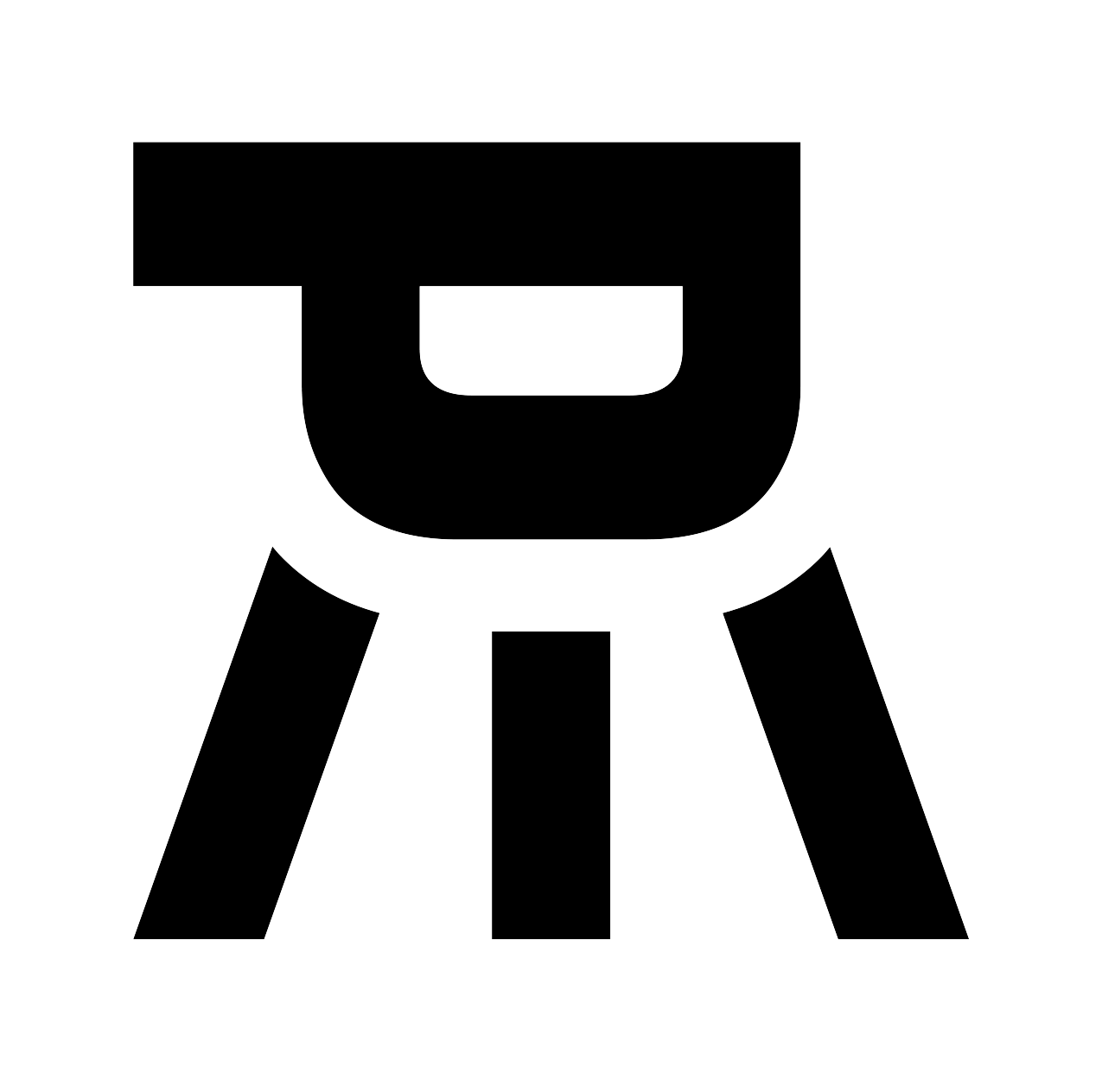 Agenda
Activity					              Presenter
Welcome					PEA/City
Project Purpose, Benefits, Timeline			PEA/City
Technical Overview				Ameresco
Engagement Opportunities			Ameresco/CMC
Questions and Answers				All
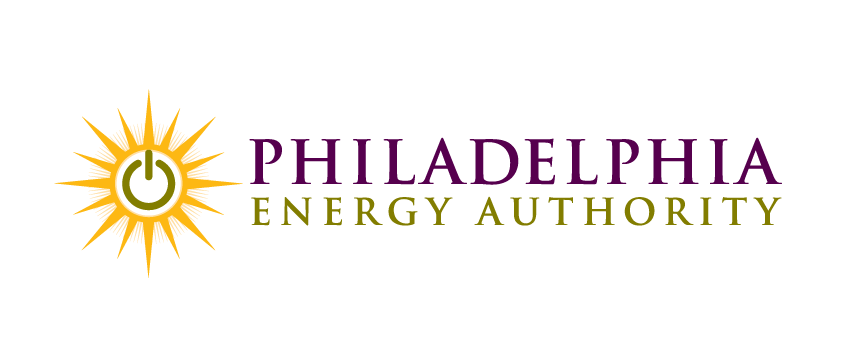 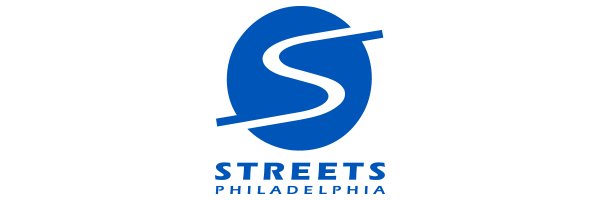 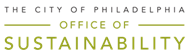 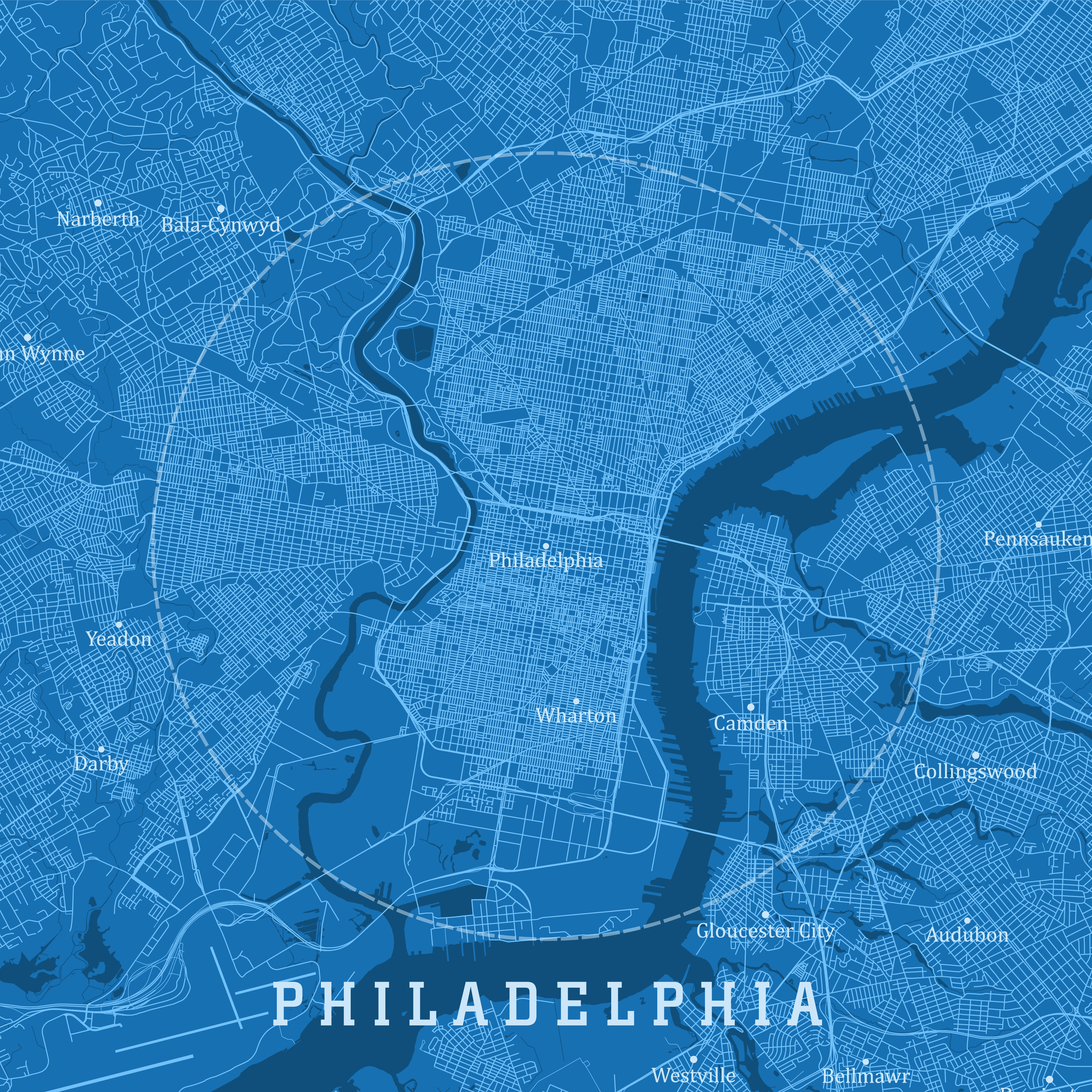 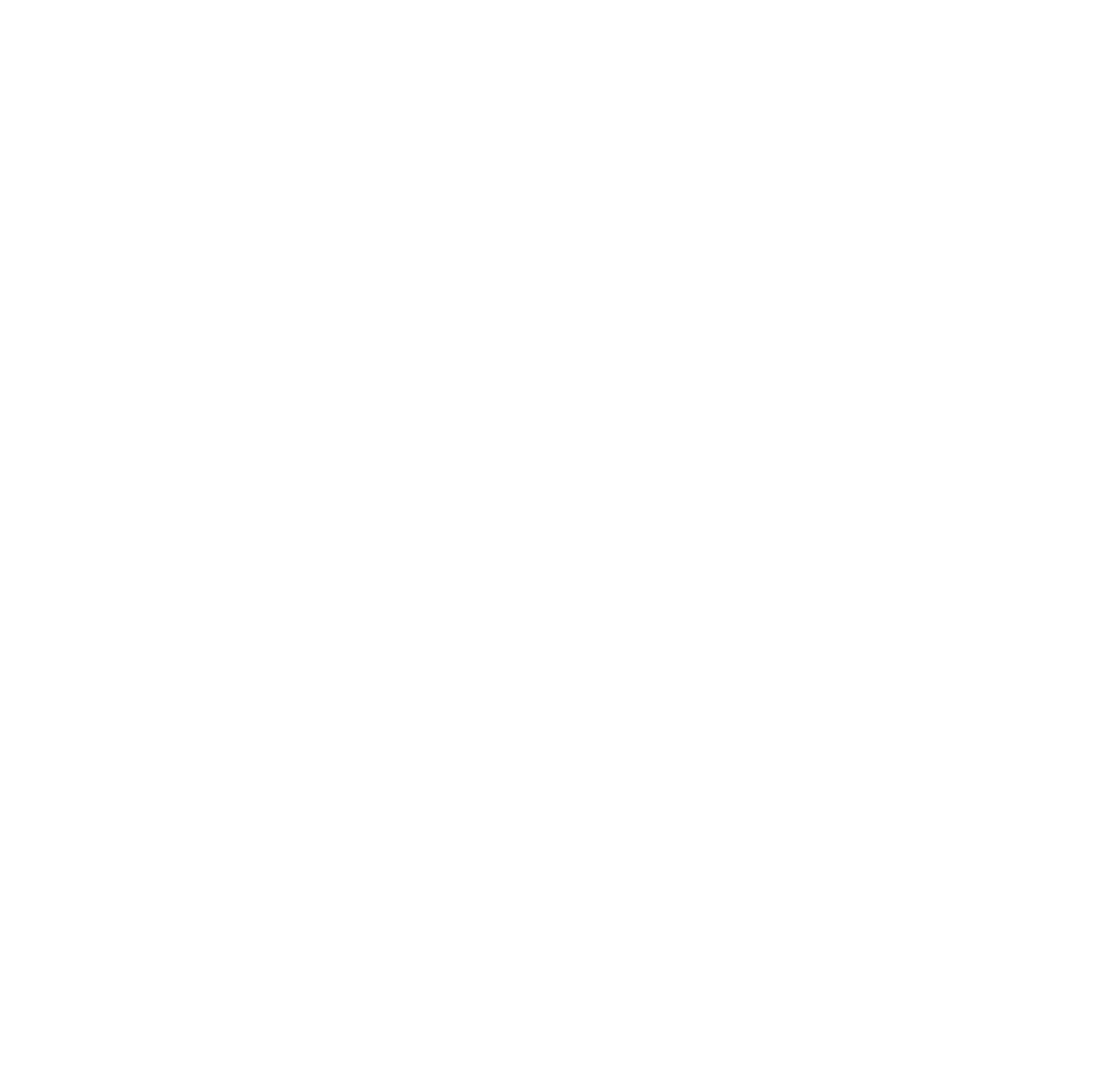 City of Philadelphia and Philadelphia Energy Authority Project Overview
Purpose
Benefits
Timeline
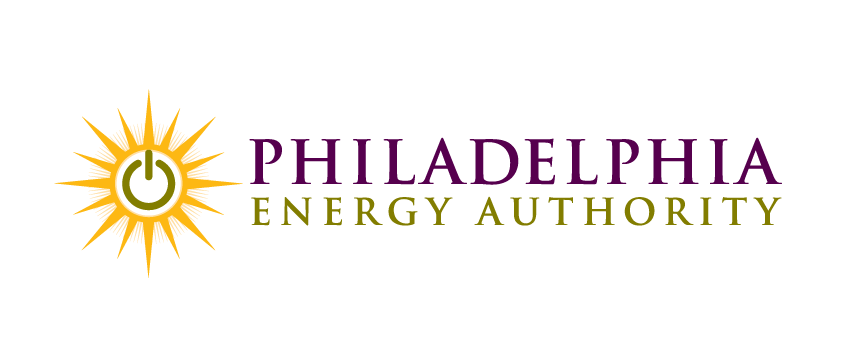 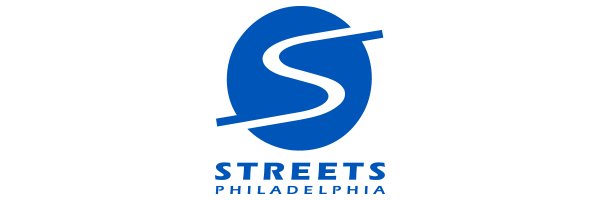 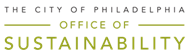 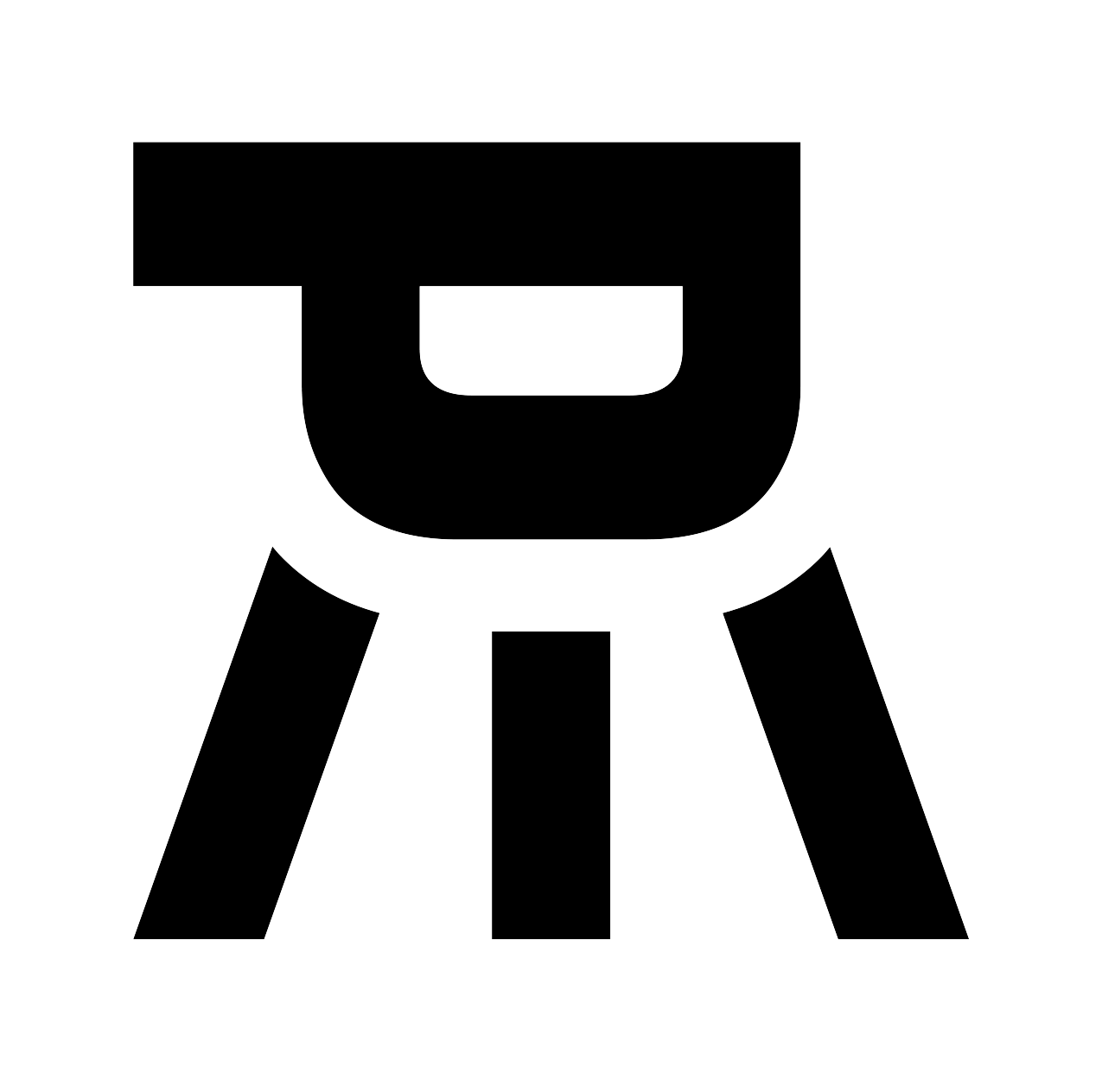 City Project Team
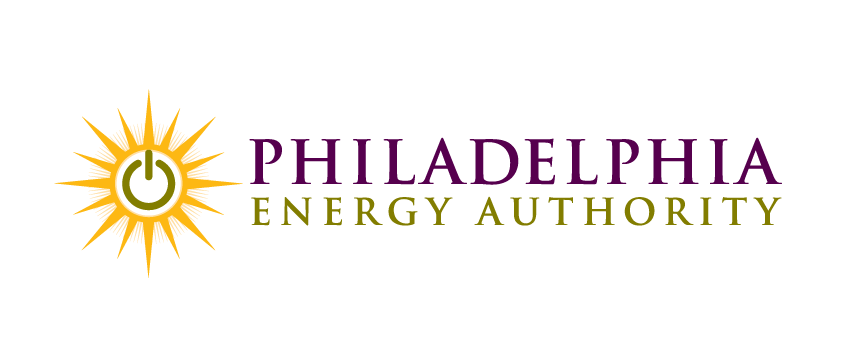 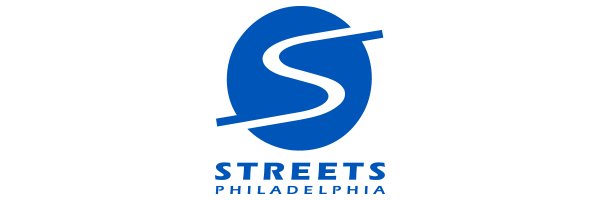 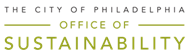 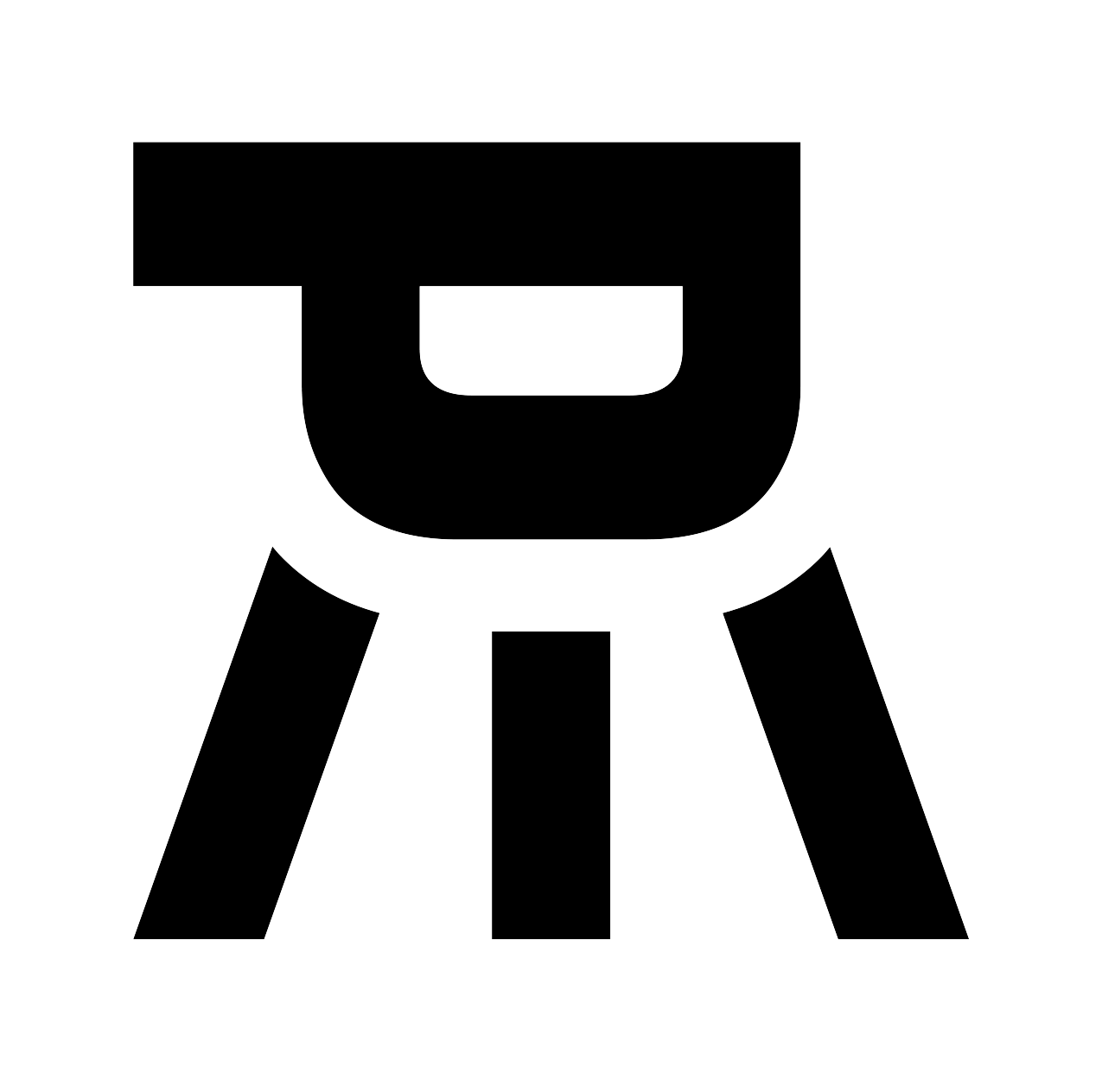 Philly Streetlight Improvement Project
Scope of Work:
Replace 120,000+ high pressure sodium fixtures with LEDs
Link all newly- and already-converted (10,000+) LEDs to a lighting management system
Audit to include cobraheads (roadway), alleyway, and decorative (residential and commercial corridor) lighting
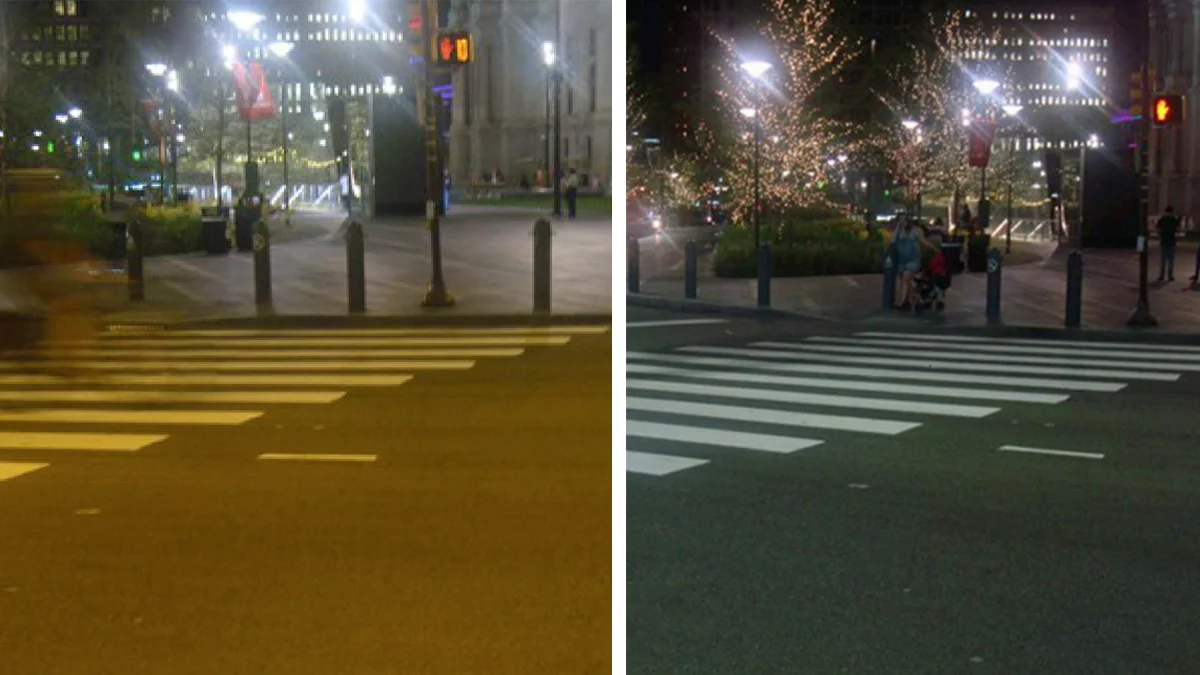 Left: High Pressure Sodium lighting Right: Light Emitting Diode (LED) Lightning | Source: Office of Sustainability
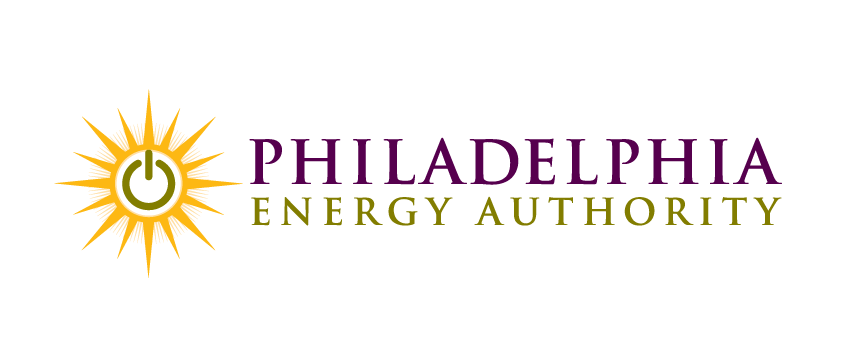 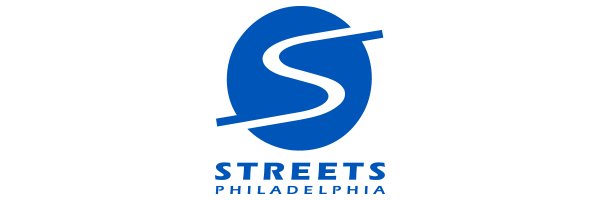 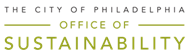 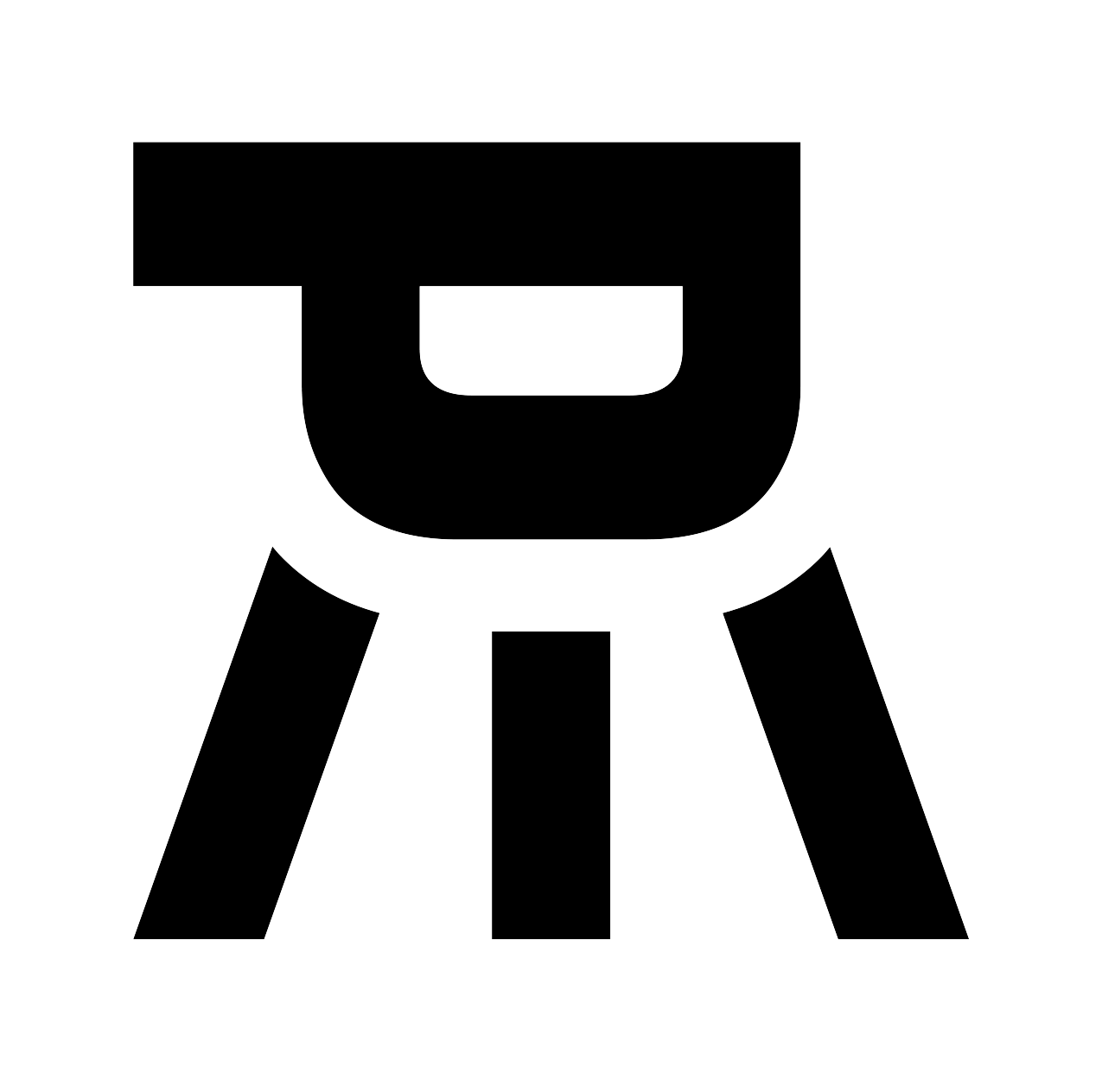 Benefits
Supports public safety 
Enhances visibility to improve safety for pedestrians, bicyclists, and motorists (Vision Zero Alignment) 
Advances the City’s goals for carbon and electricity use reduction as the largest municipal energy conservation project to date 
Adds remotely controlled lighting and outage monitoring that will create operational efficiencies for the Streets Department Provides a communications network for future Smart City applications 
Supports local, diverse businesses and individuals through an Economic Opportunity Plan and a workforce development agreement 
Pays for itself through energy savings
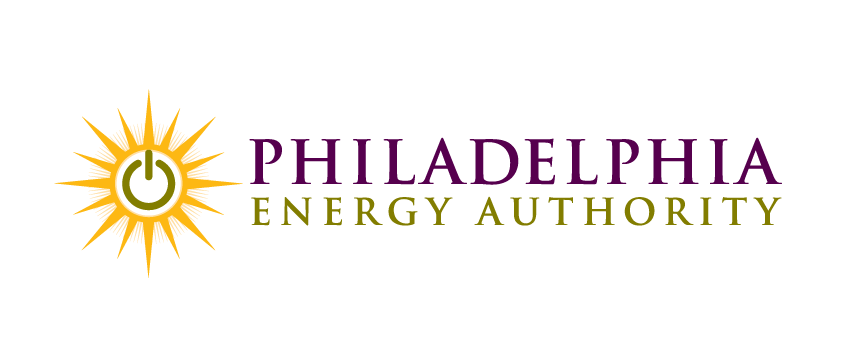 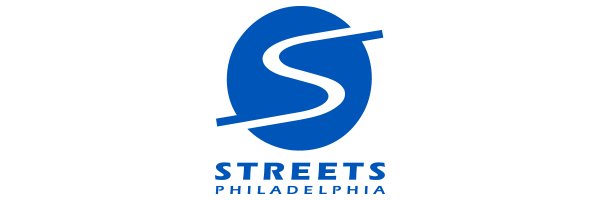 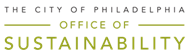 RFQ for LED Streetlighting Project released
January 2020

Four contractors qualified to participate in RFP
RFP for LED Streetlighting Project released
March 2021

Ameresco selected 
October 2021
Ordinances passed by PHL City Council

 May-June 2022
Project kickoff including citywide field audit
July 2022
Project naming and website launch
September 2022
Trial installations and stakeholder engagement kickoff
October 2022
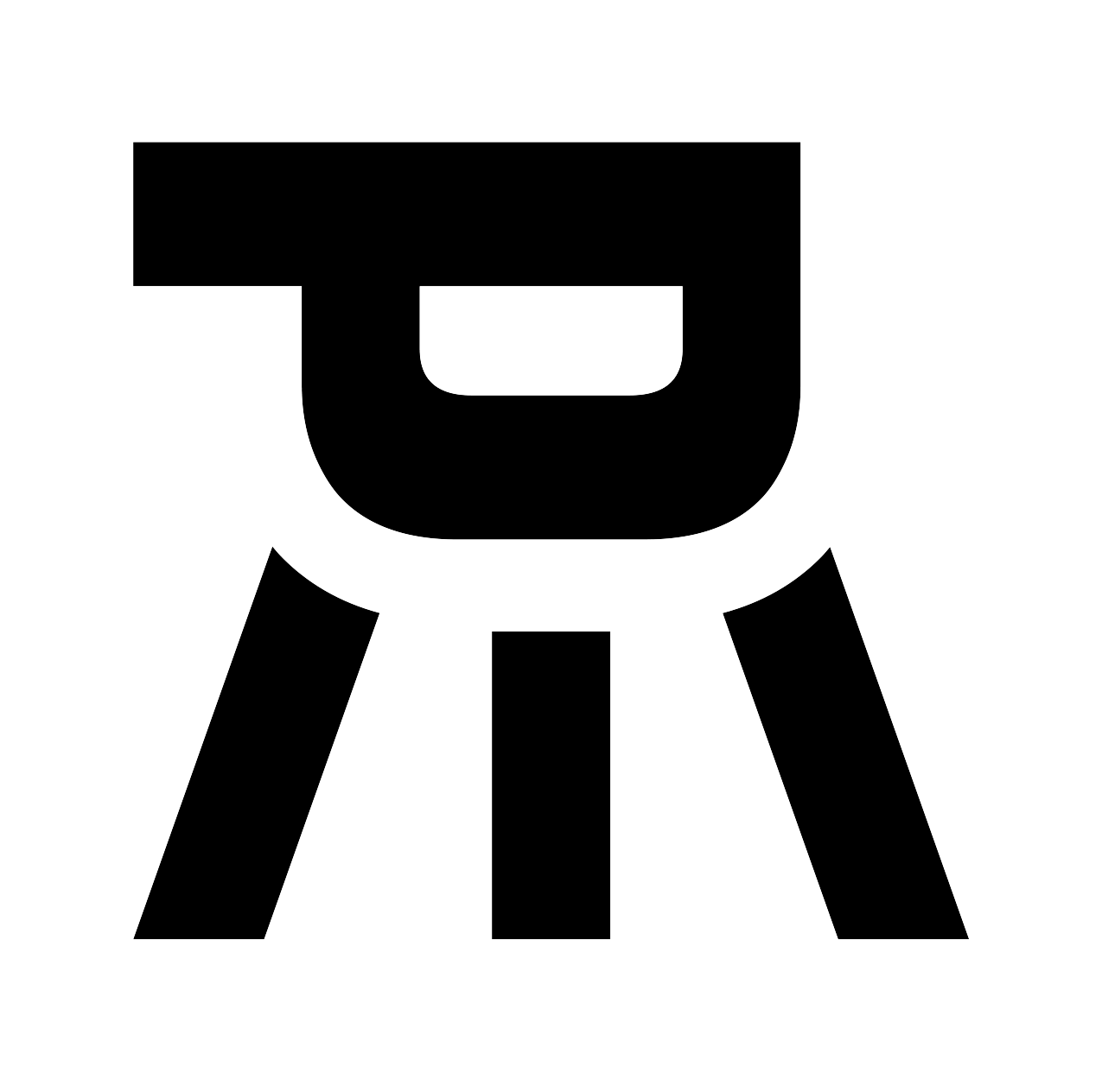 Progress to Date
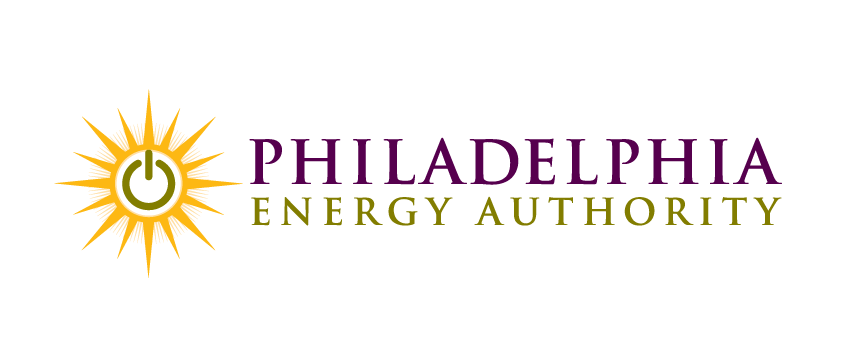 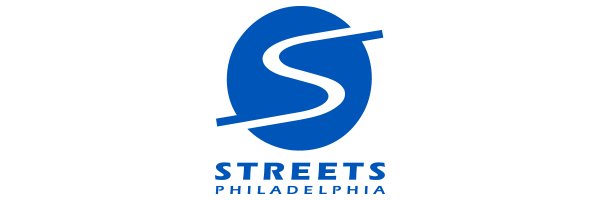 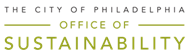 Complete field audit 

November 2022 
(Q2 FY 2023)
Lighting management system and fixture selection and design

Q2 - Q3 FY 2023
Final Project Approval 

Q3 FY 2023
Installation
Q4 FY 2023 - Q4 FY 2025
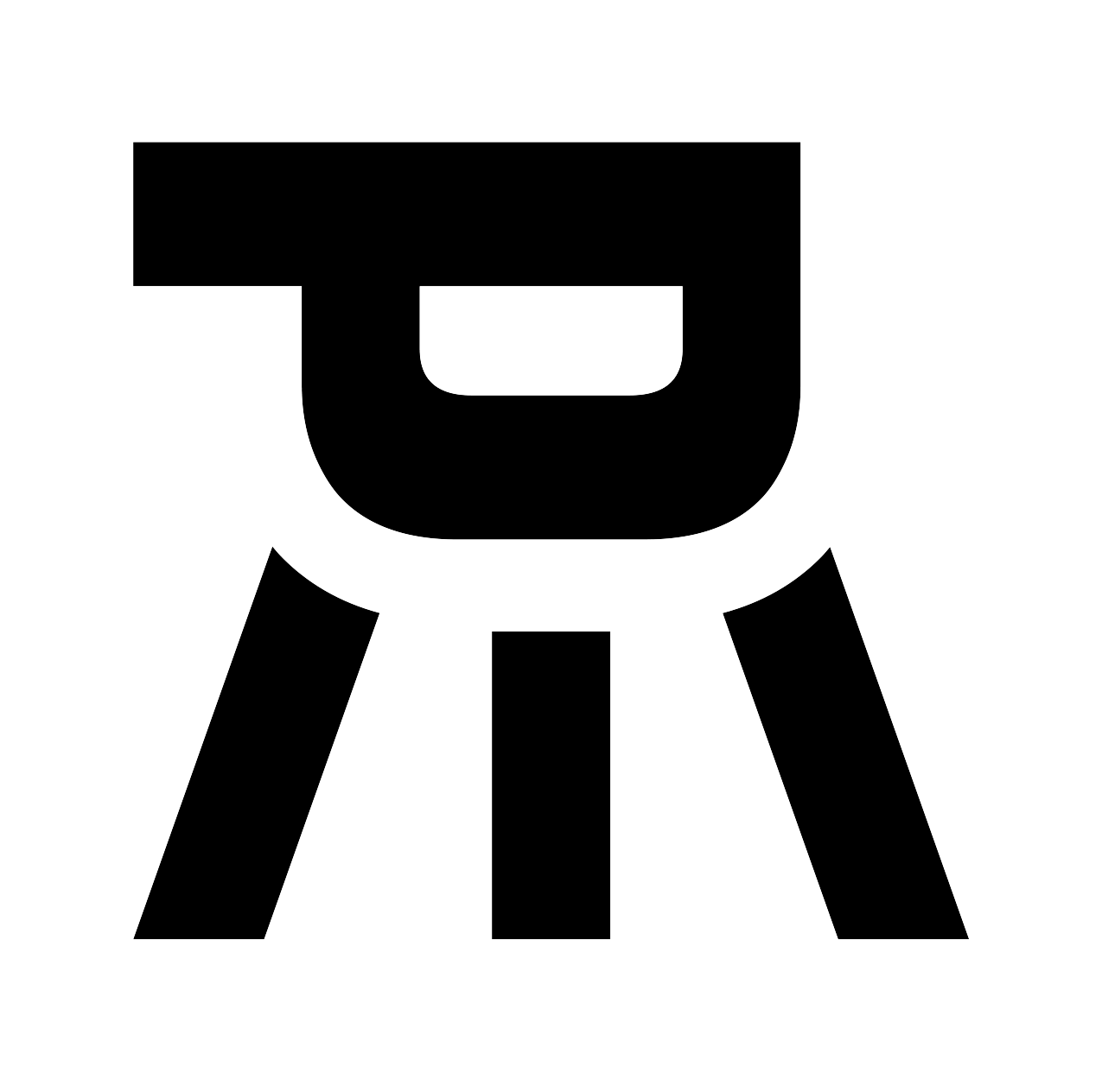 Project Timeline
Q1 = Jul - Sep | Q2 = Oct - Dec | Q3 = Jan - Mar | Q4 = Apr - Jun
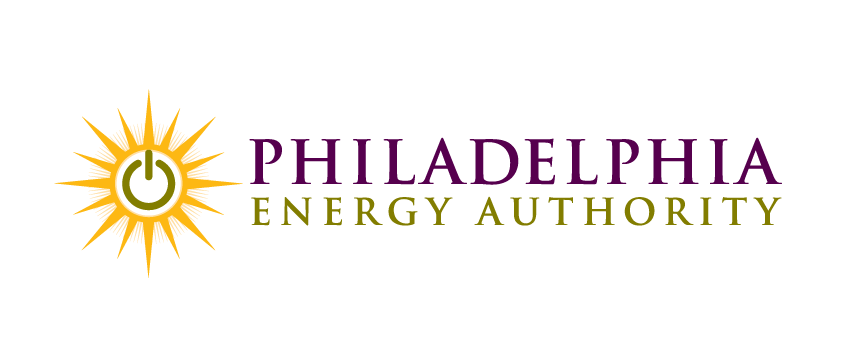 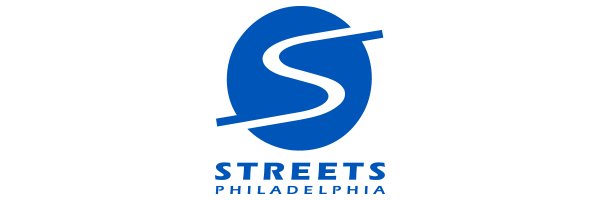 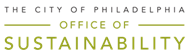 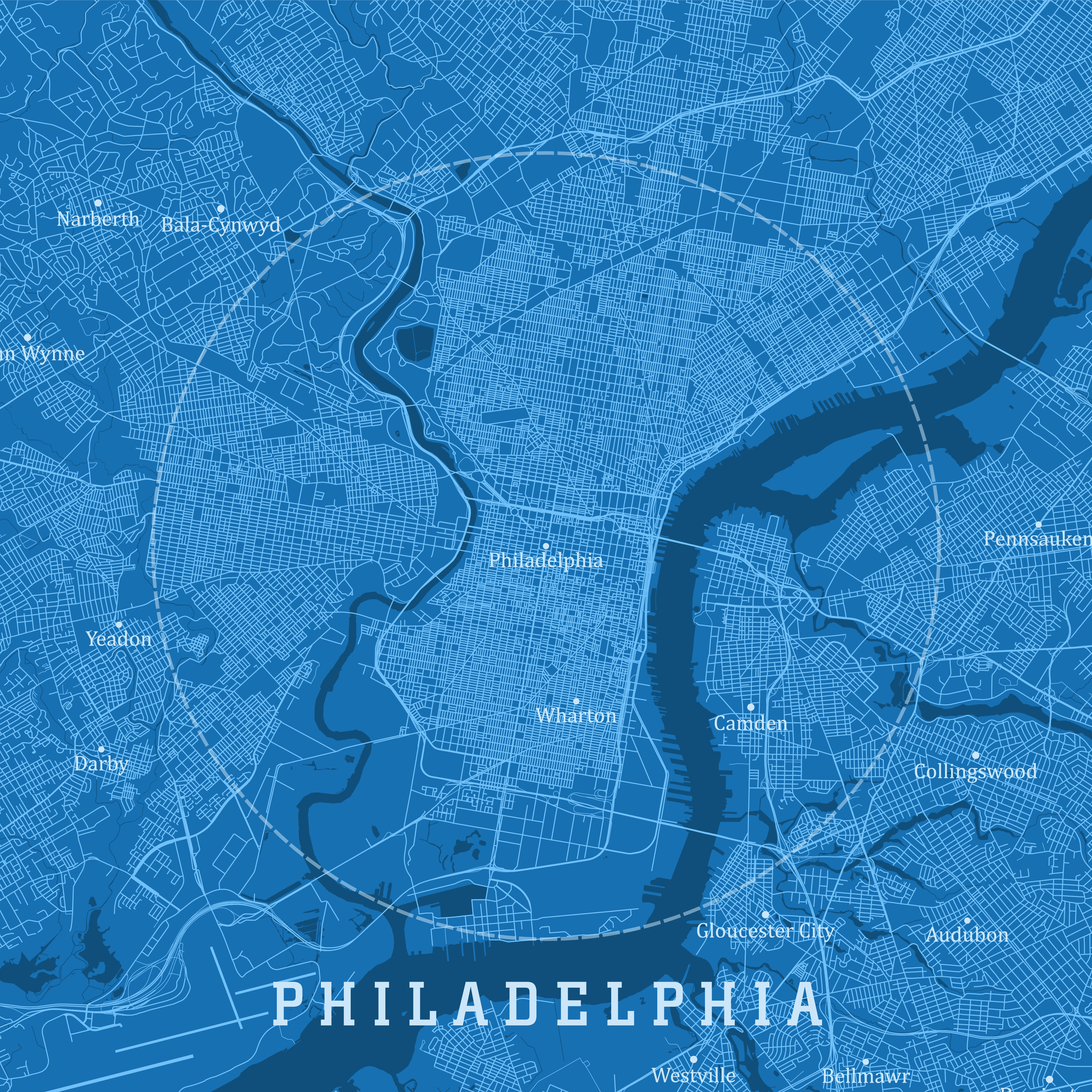 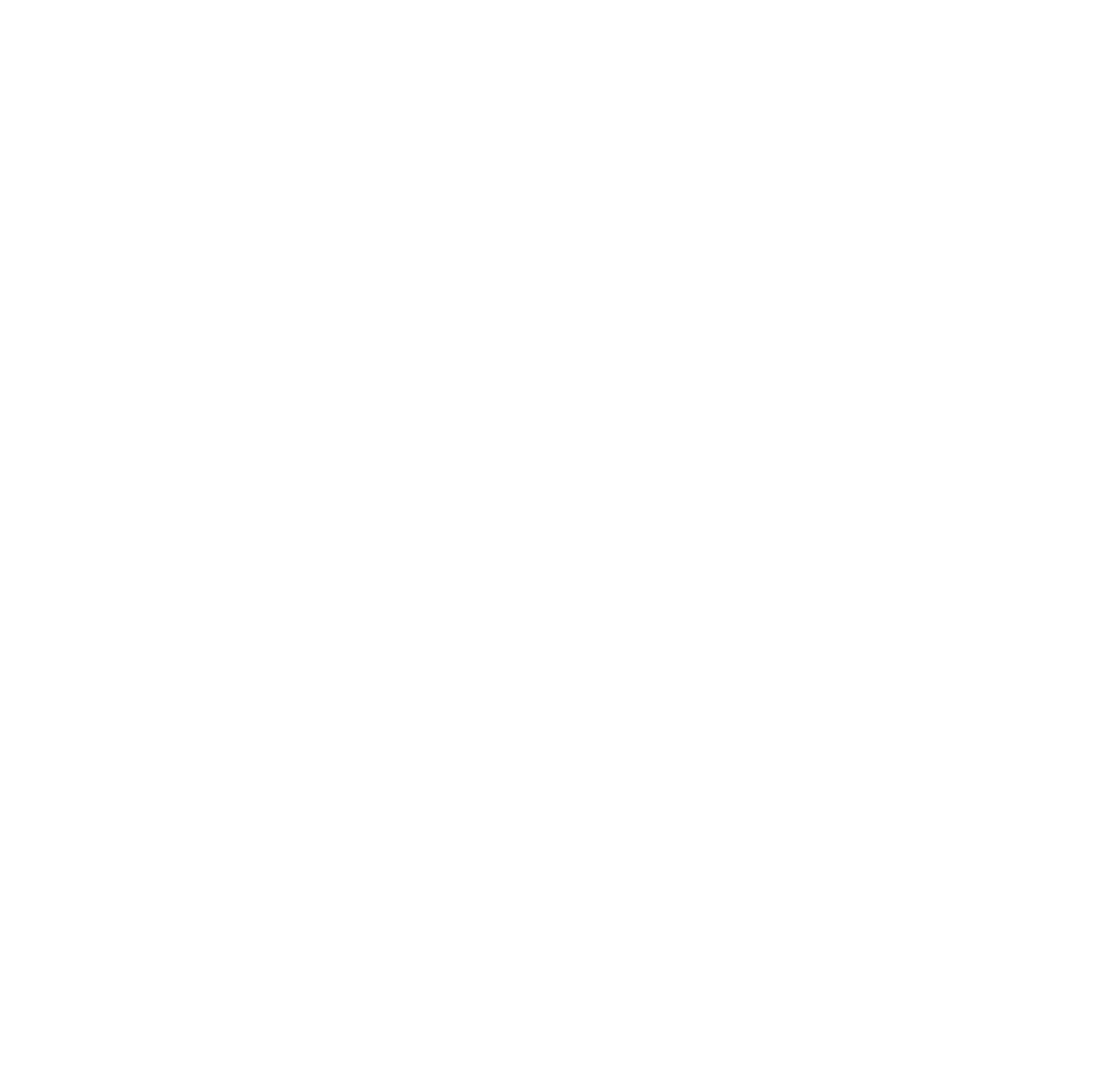 Ameresco Technical Overview
   Peer Cities
   Project Development Process
   Streetlight Color Temperature
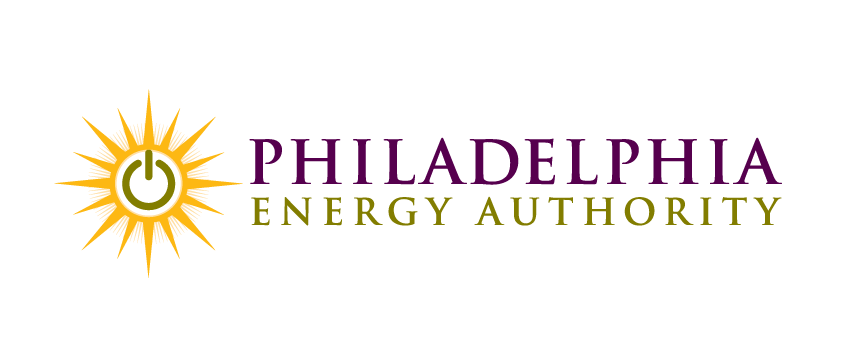 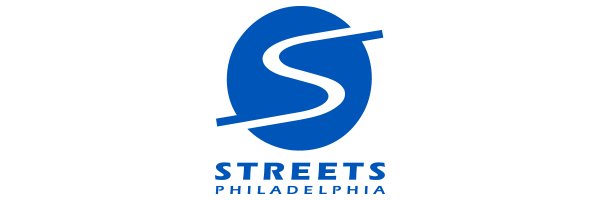 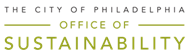 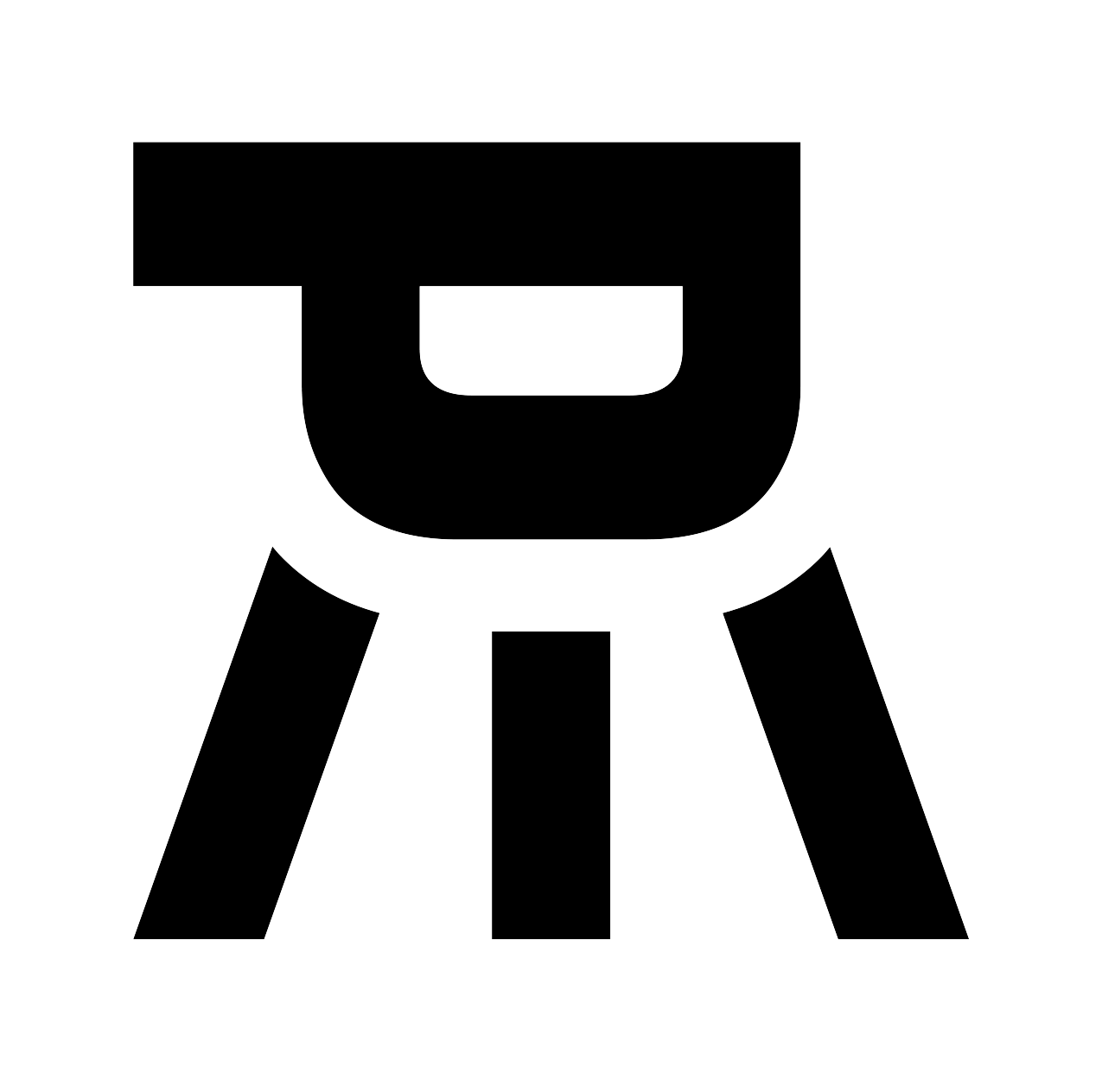 LED Street Lighting Evolution
Many of the largest cities in North America have converted their street lights to LED, including Chicago, New York, Los Angeles, Phoenix, Boston
According to the Department of Energy, LED street light penetration grew from 28% to 49% between between 2016 and 2018, and current estimates exceed 65% 
Most streetlights are owned by utilities and they have been slower to convert than cities that own their own streetlights
Ameresco has completed 62 projects encompassing nearly 900,000 street lights
Cities are increasingly including networked controls in these projects
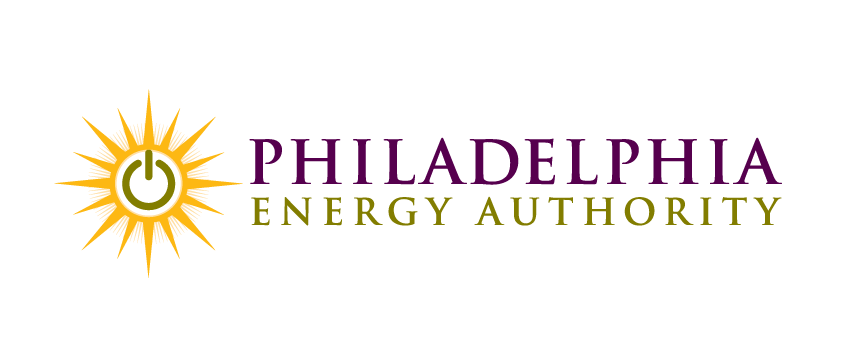 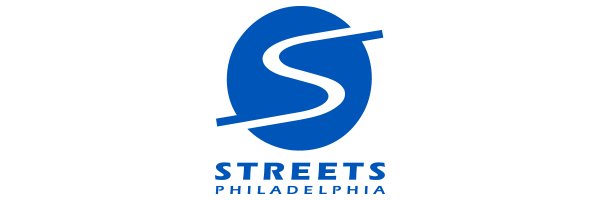 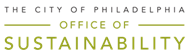 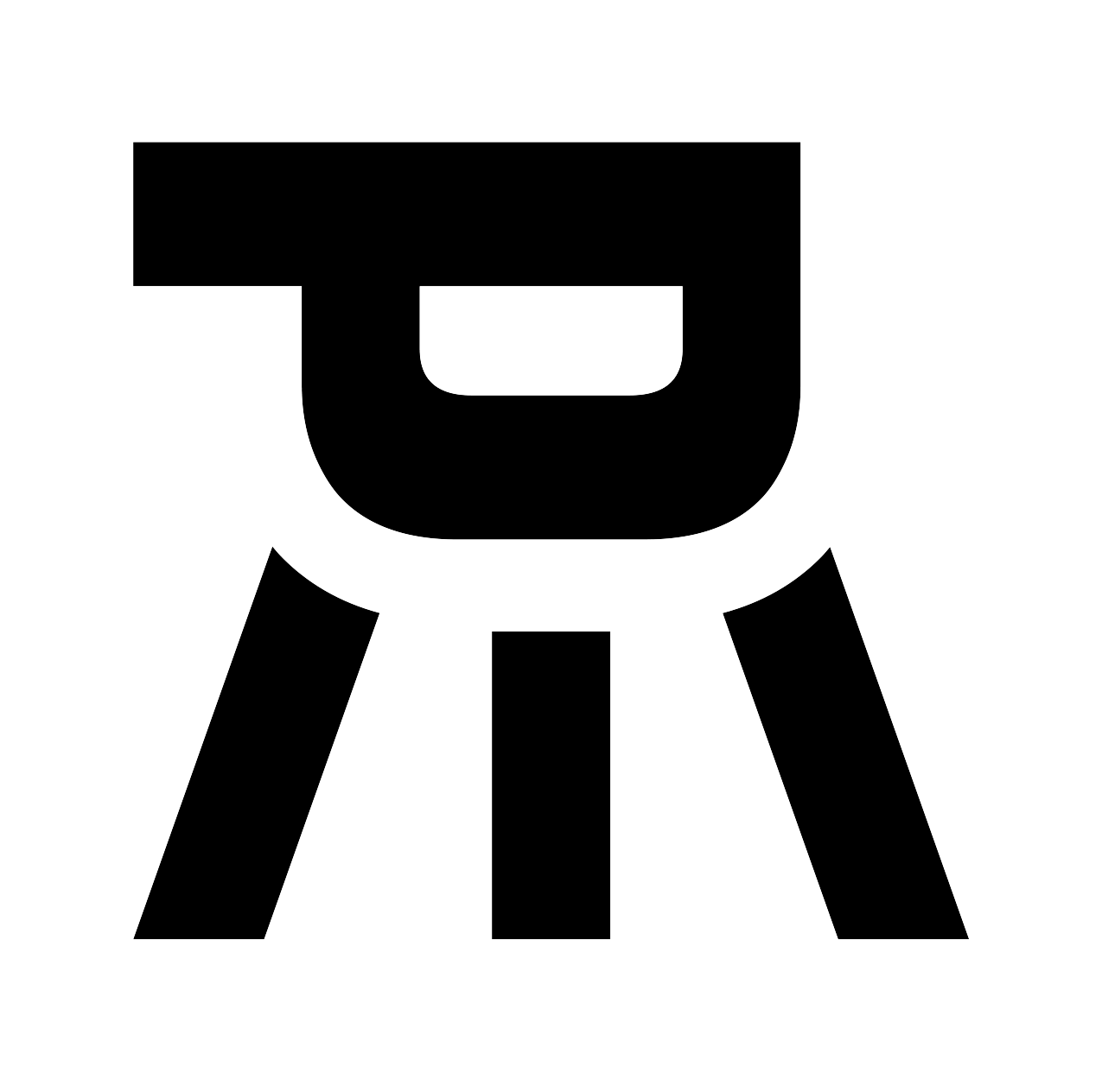 Comprehensive Project Development Process
Citywide GIS-based audit of existing streetlight system
Community outreach, soliciting streetlight preferences as input to design process
Program website and community outreach events
Trial installations and community surveys
Streetlight and control system evaluation and selection
Includes assessment of future Smart City opportunities
Standardized Lighting Design ensuring the “right” light source is installed for all City typical roadway applications and special needs
Investment Grade Audit Report with project costs, annual savings and cash flows
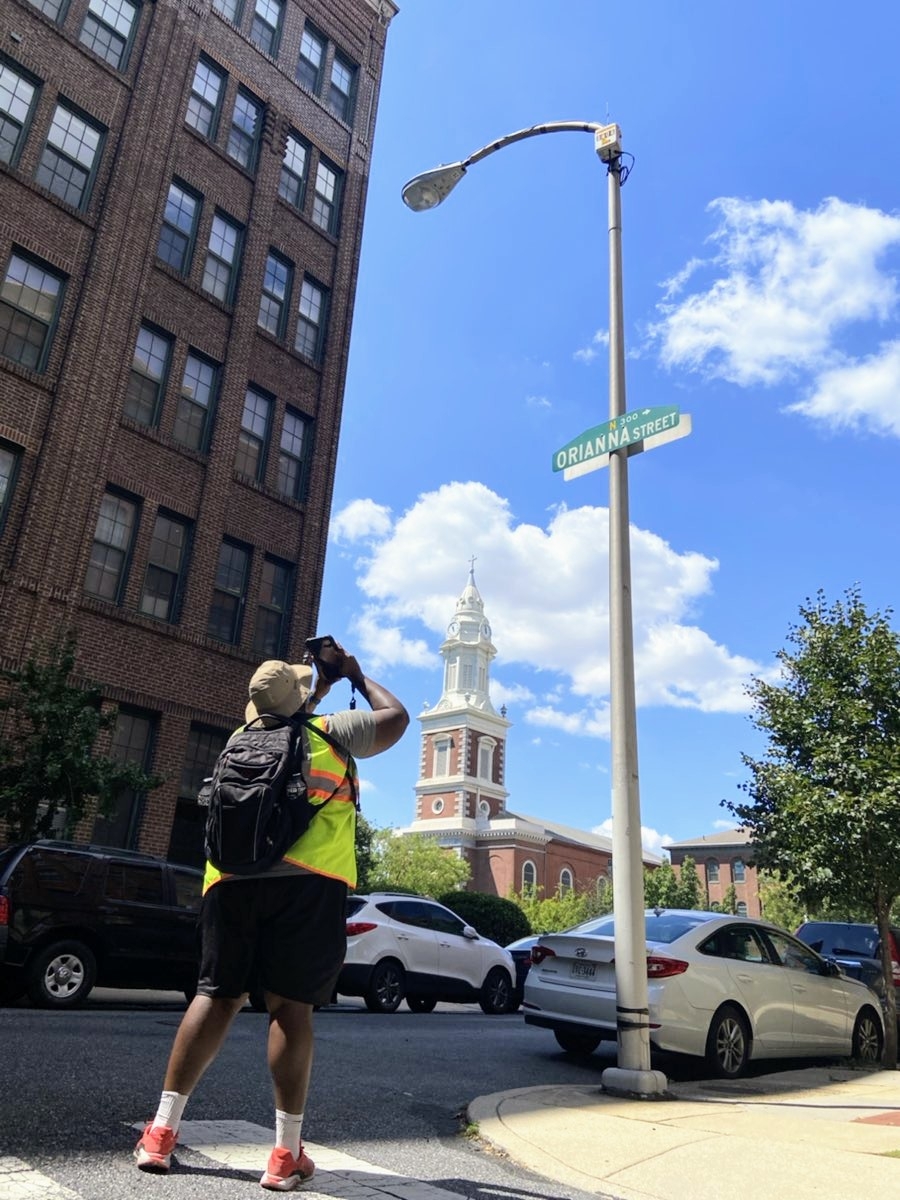 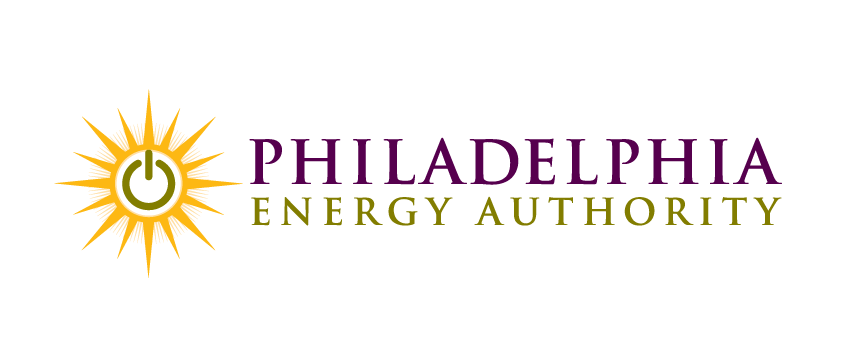 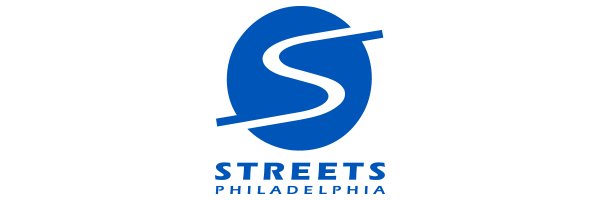 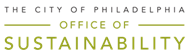 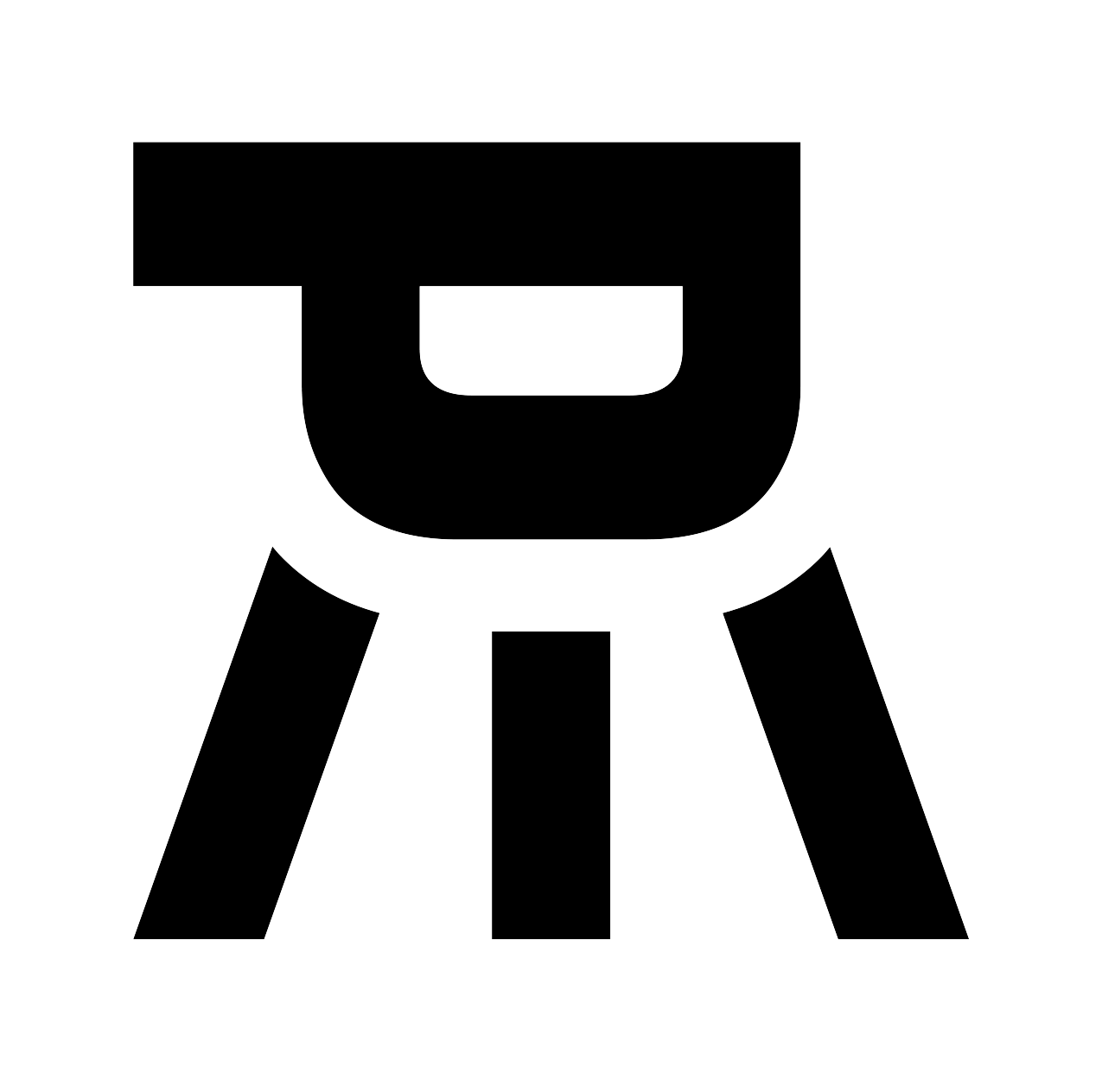 Streetlight Color Temperature
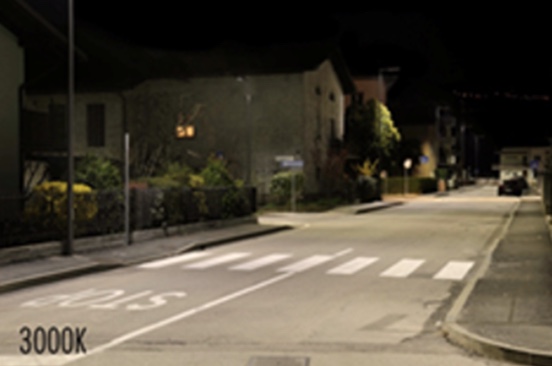 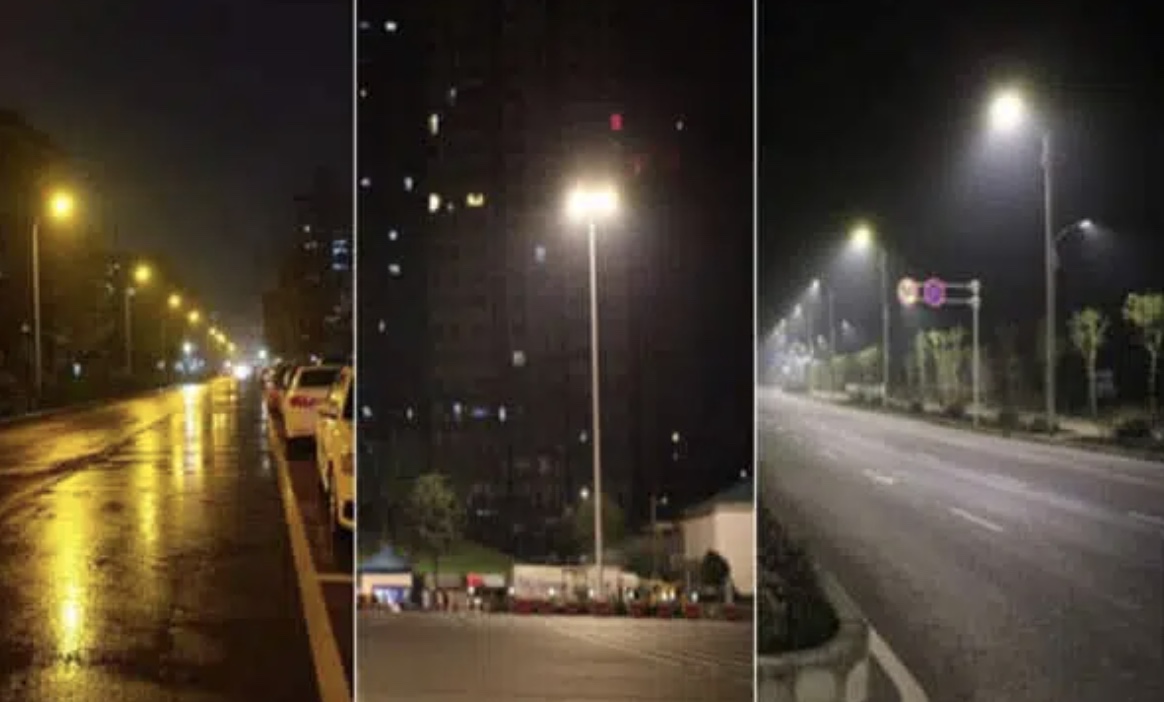 =<3000K CCT recommended by AMA, IDA & others

~4000K offers improved object detection >35 MPH
.
“Warmer” color
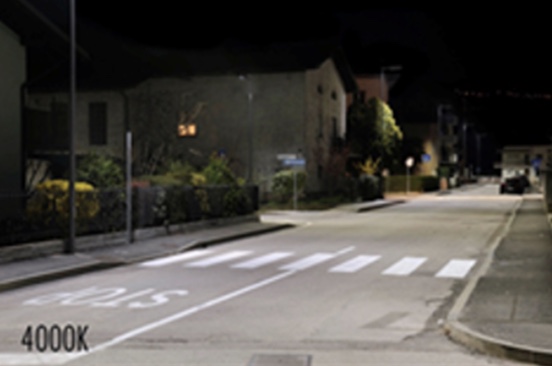 HPS 2100K
LED 3000K
LED 4000K
Same lumen output
Note that higher color temperature does not mean more light.
“Cooler” color
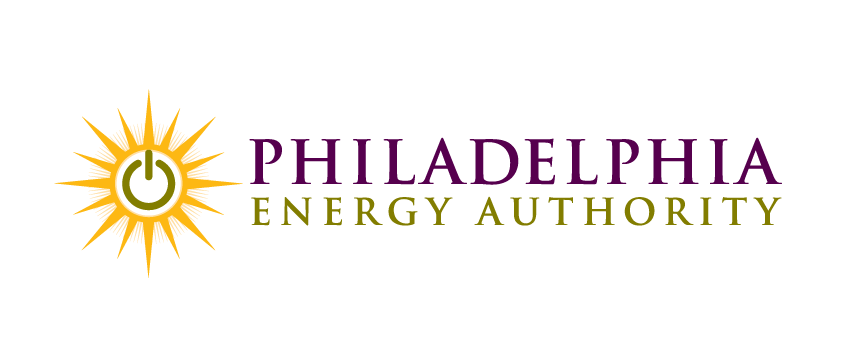 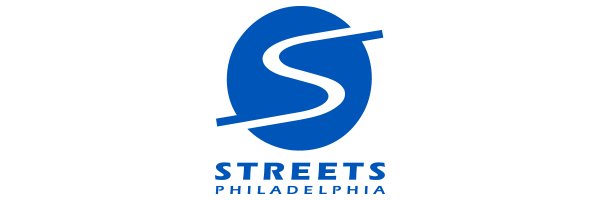 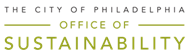 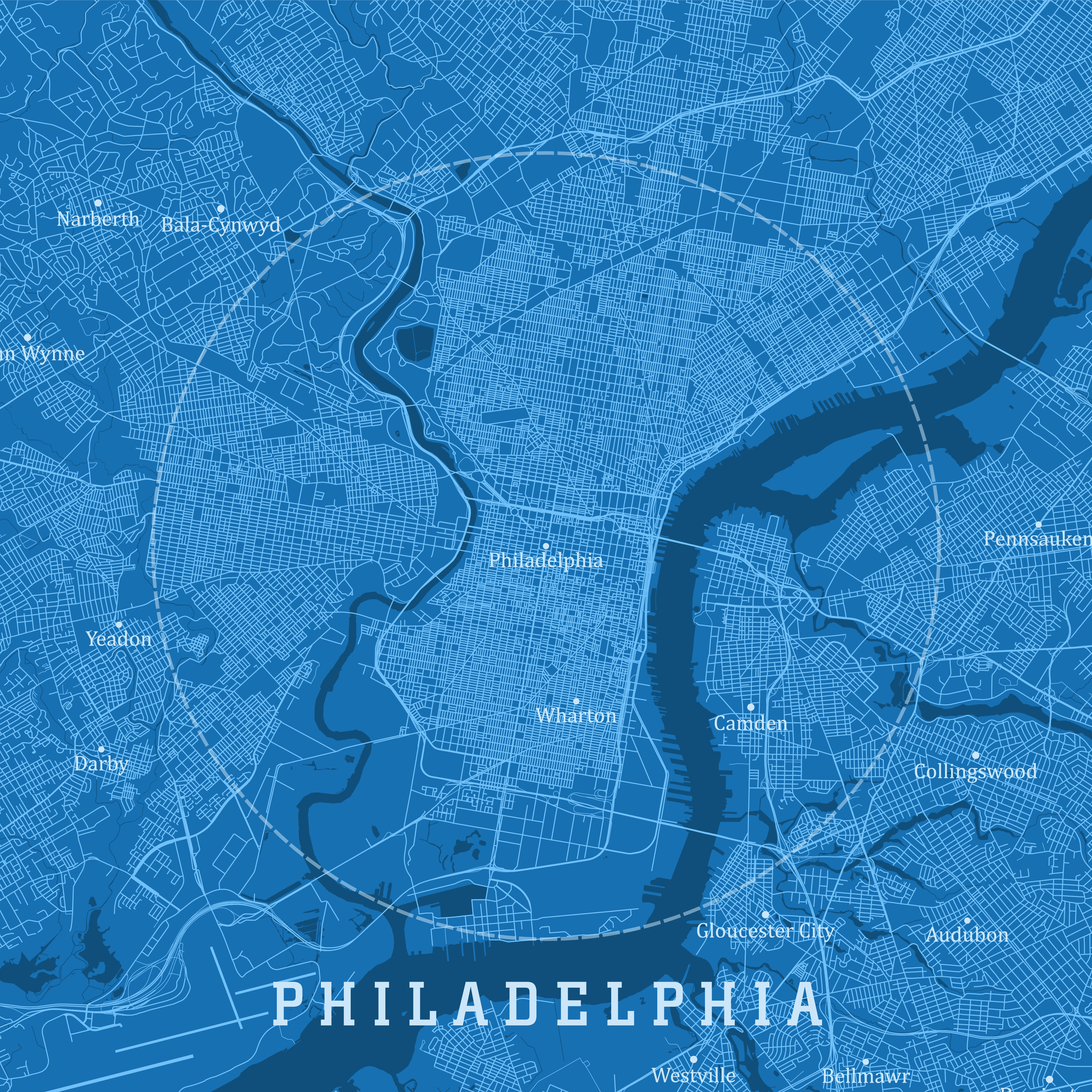 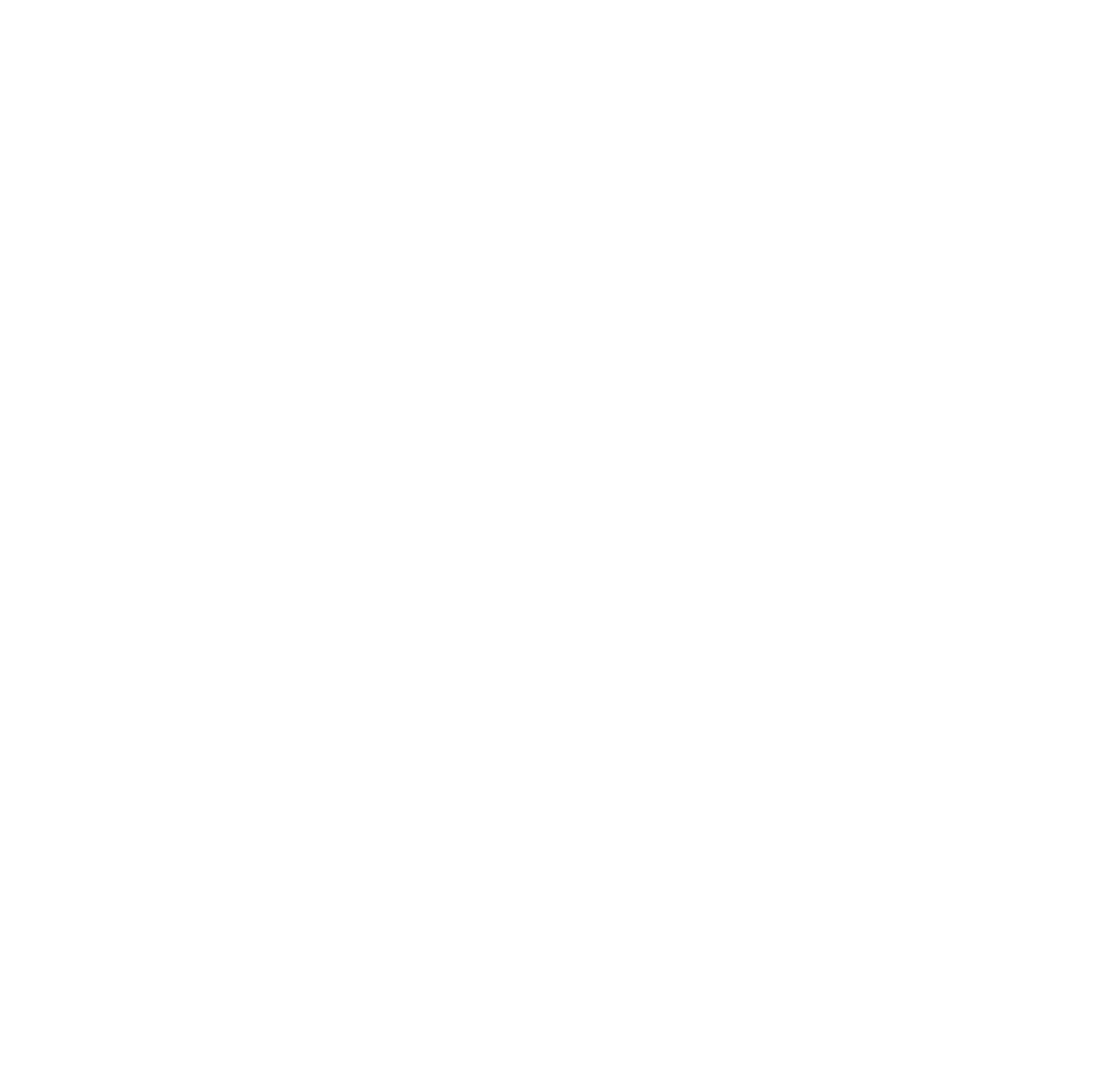 Ameresco/CMC Engagement Opportunities
   Trial Installations
   Engagement Events
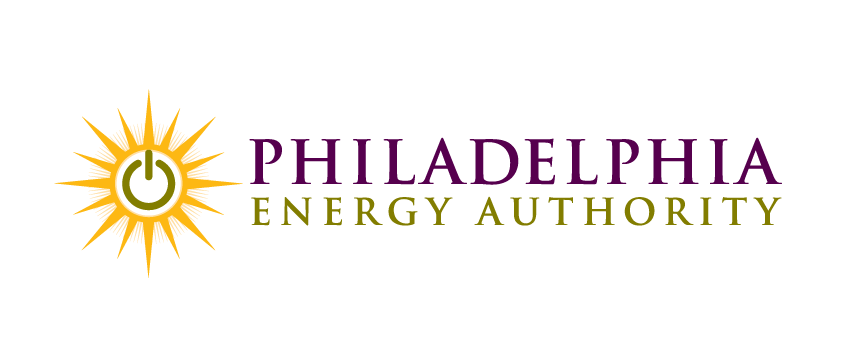 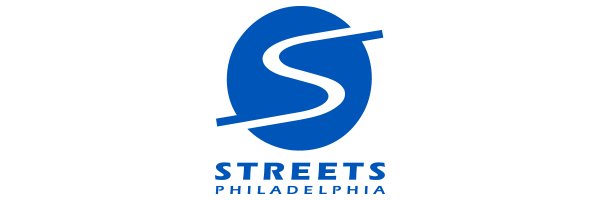 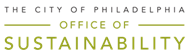 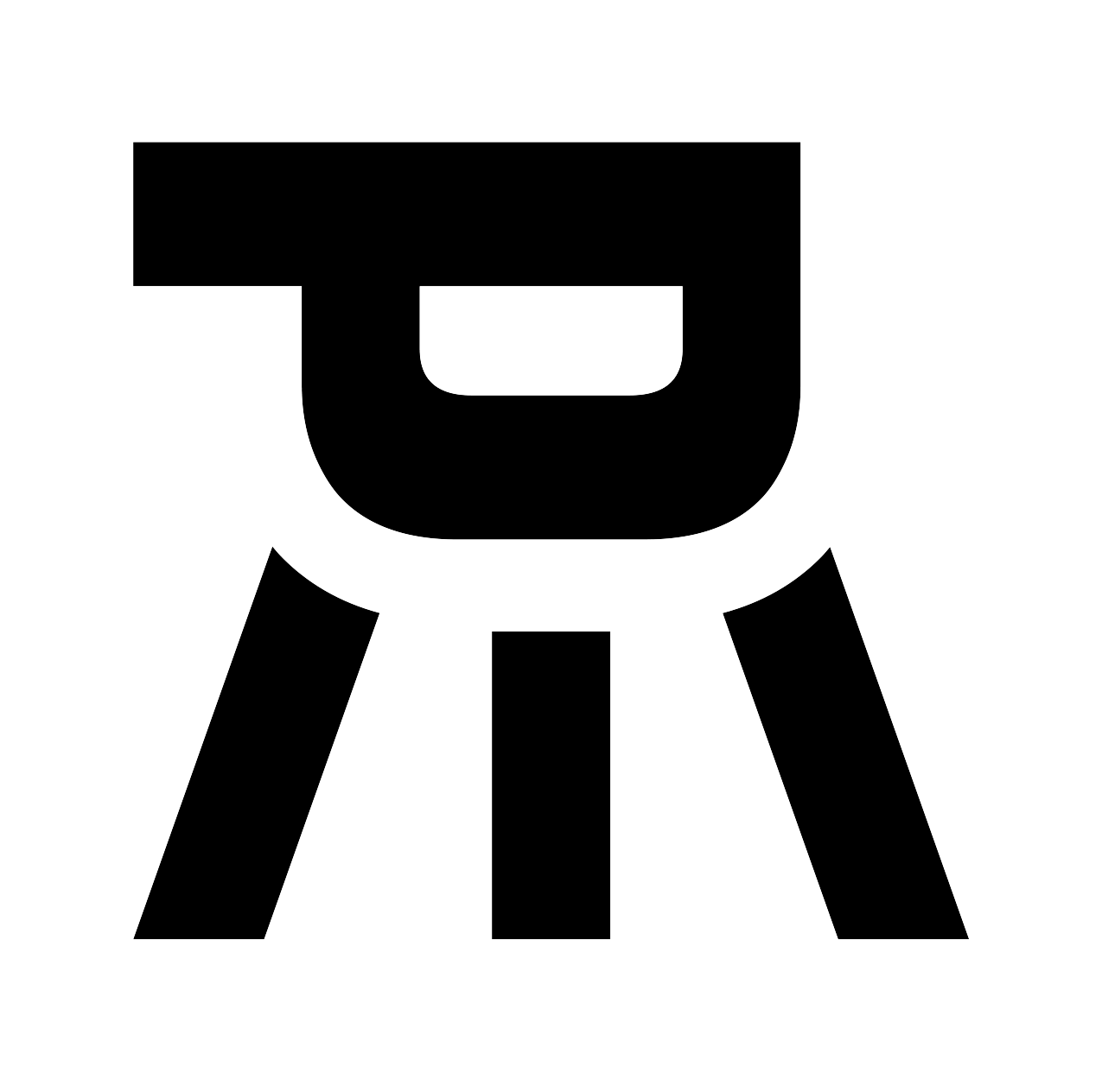 Trial Installations – Why
Primary goal of trial installations is to solicit community feedback on your preferences on streetlight color temperature.
Placard sign will be placed on each trial streetlight pole for accessing the survey and providing feedback.
Community outreach events will be held at the trial locations in the coming weeks to collect survey feedback on the installations. 
Individuals can visit trials on their own and take self-guided surveys too.
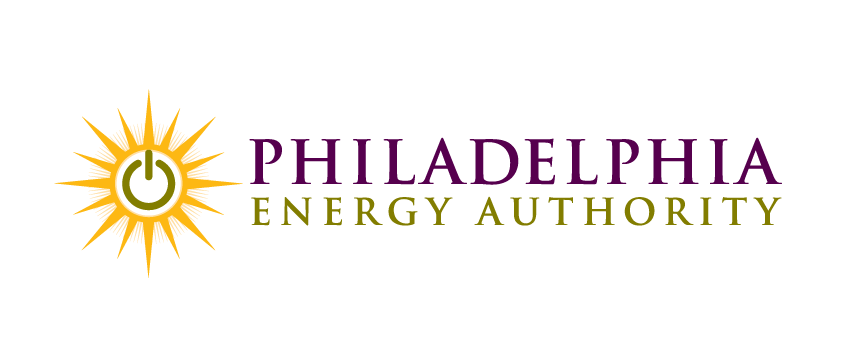 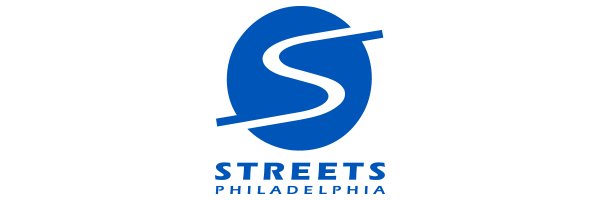 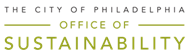 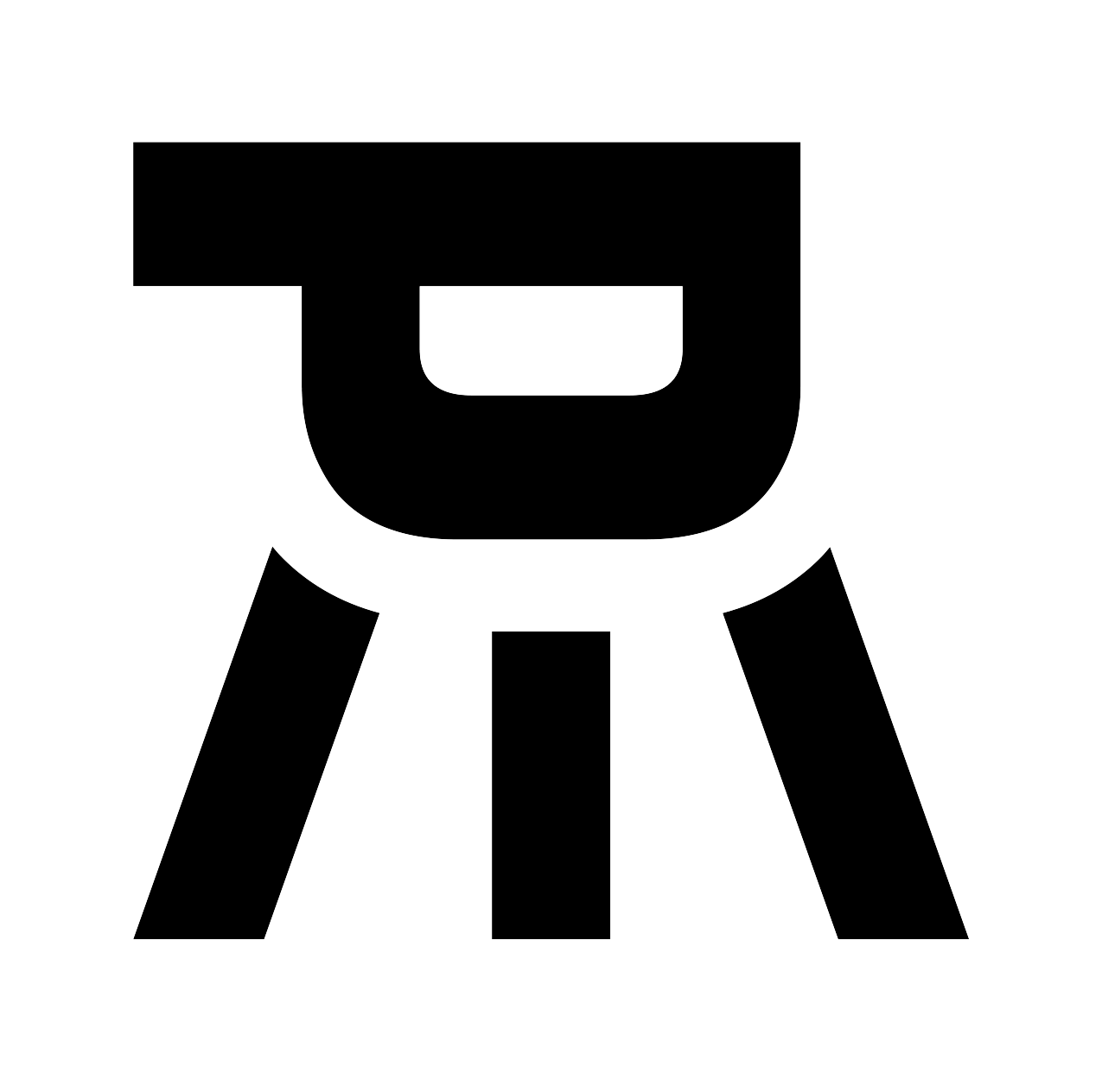 Trial Installations - Where
10 Residential Locations
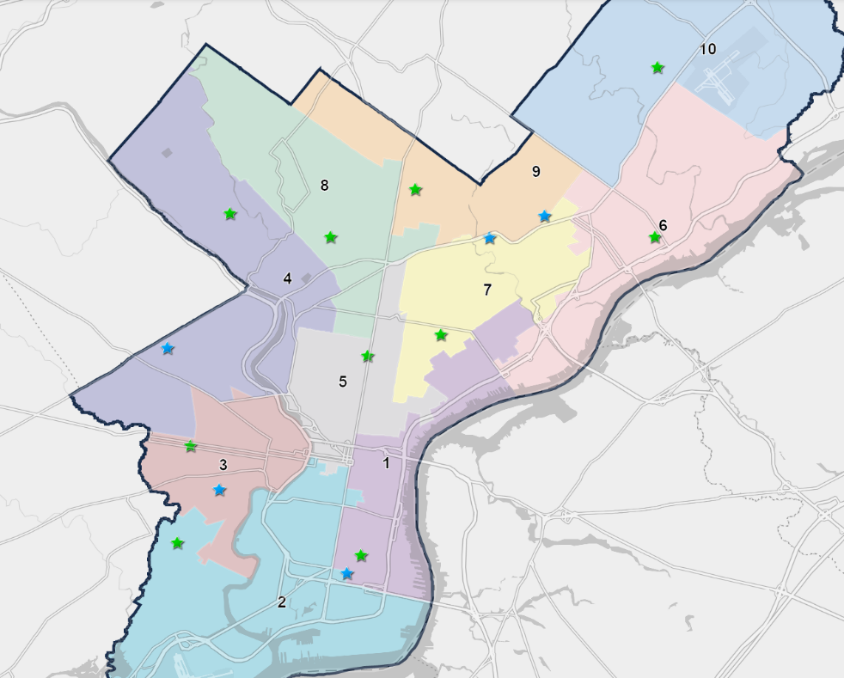 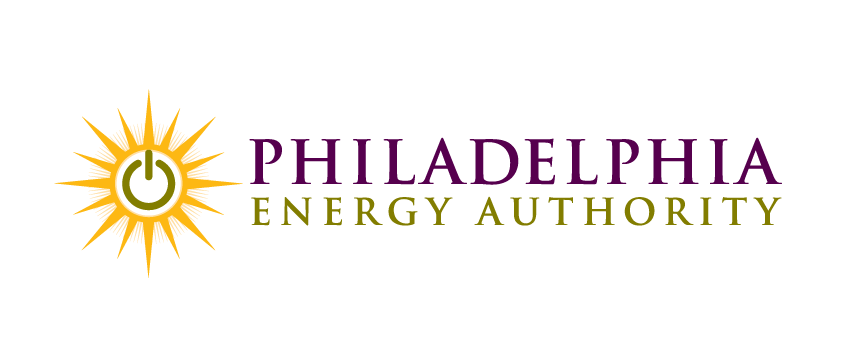 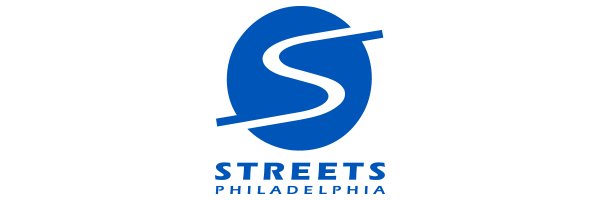 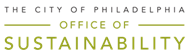 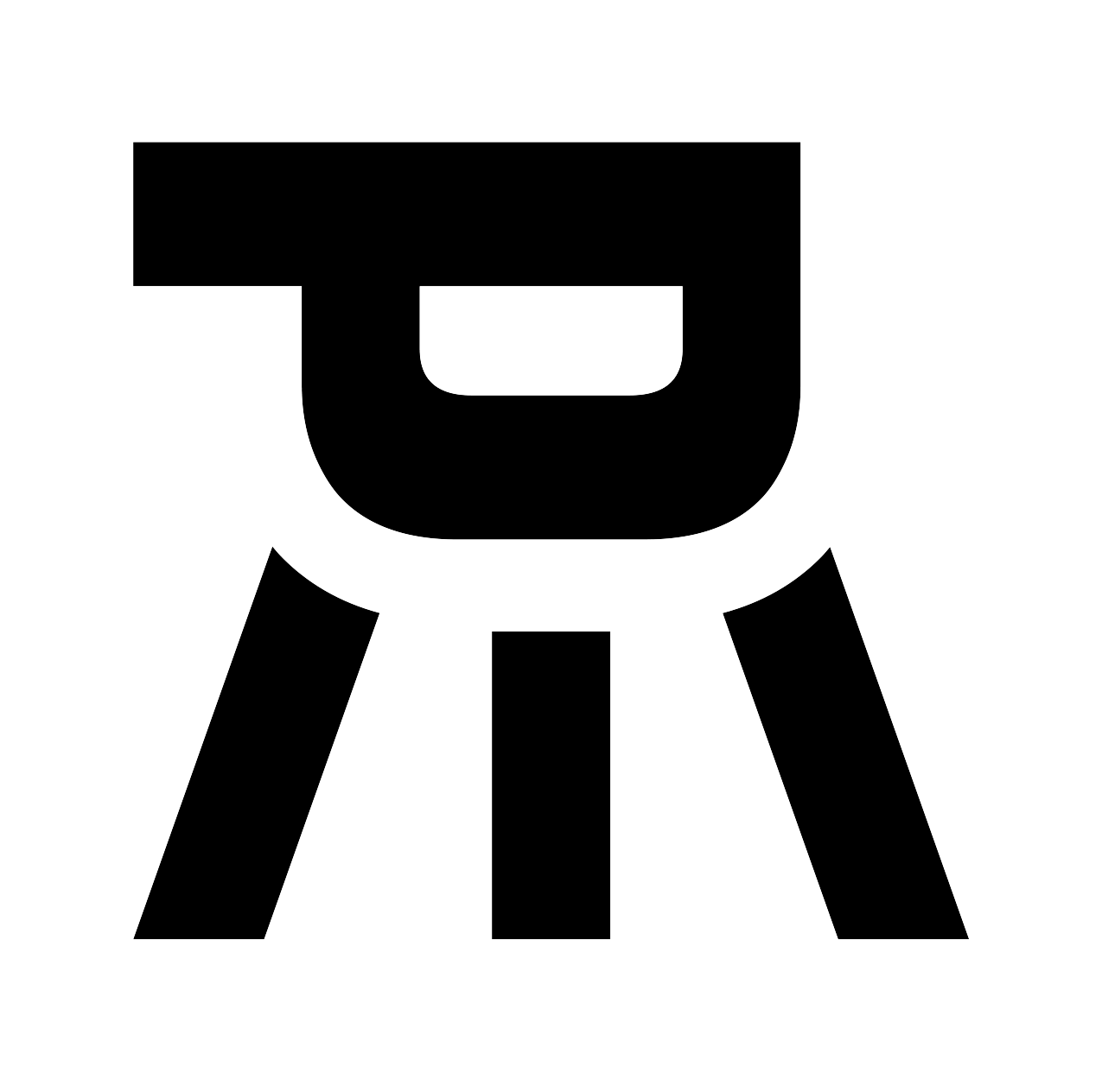 Trial Installations - Where
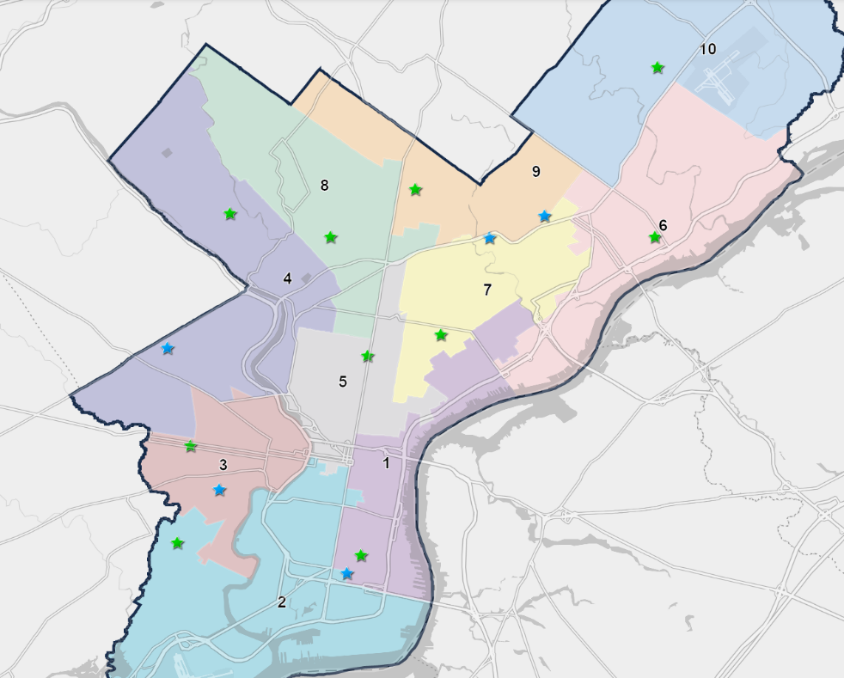 5 Driveway Locations
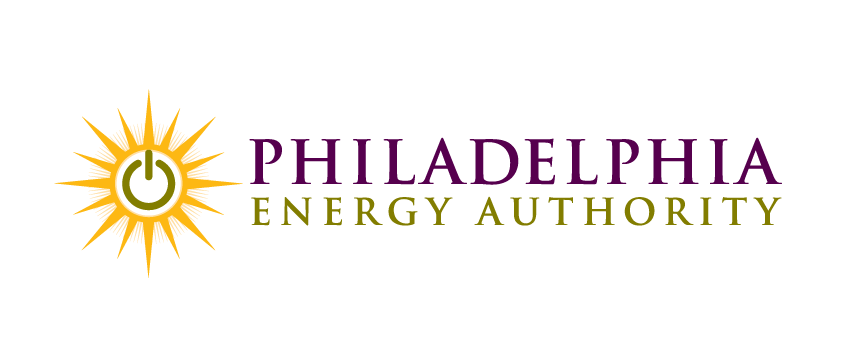 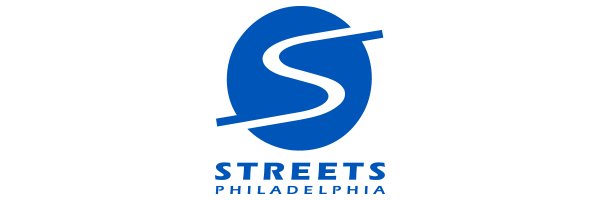 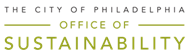 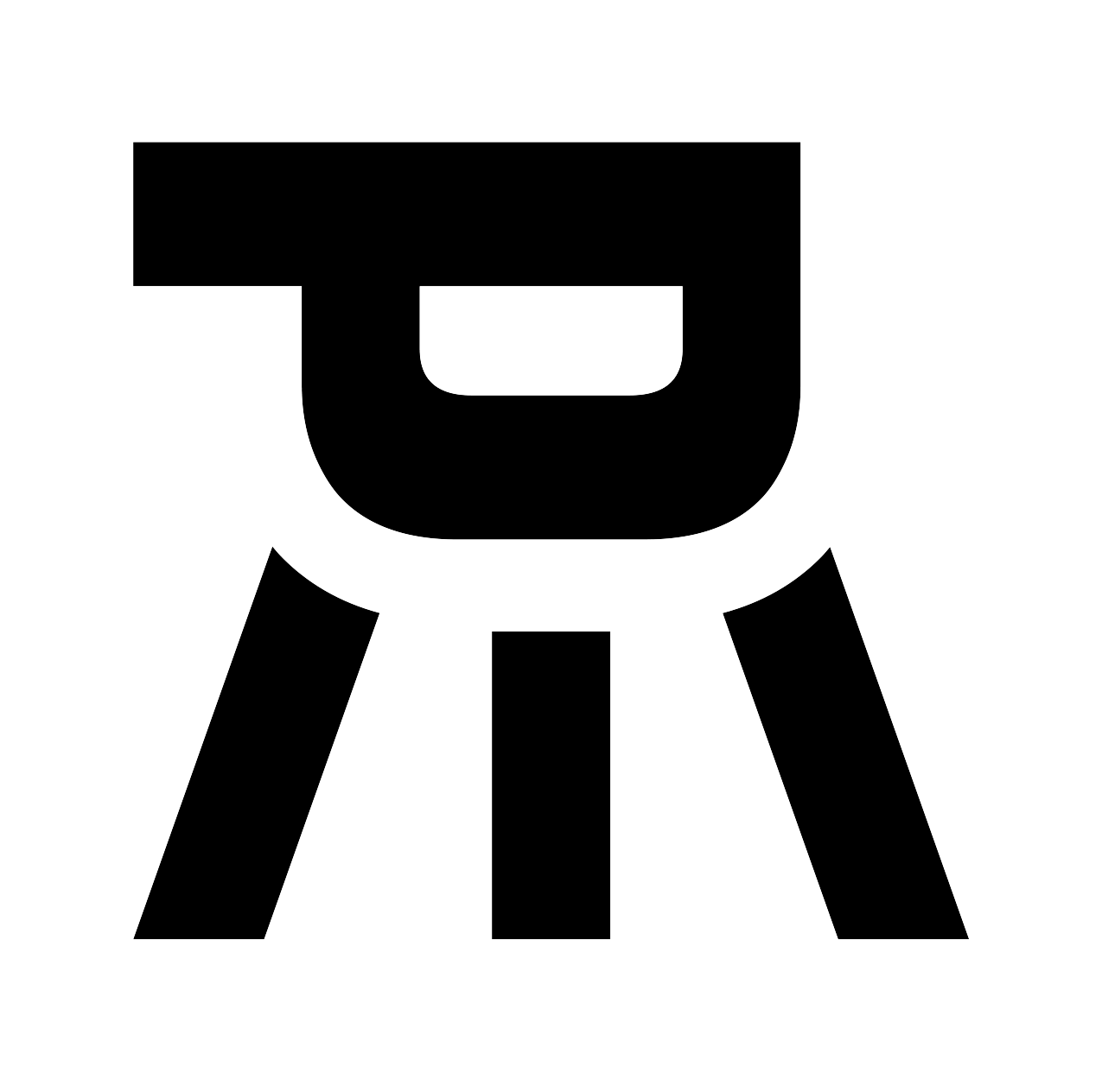 Survey Instructions to Residents
Welcome to the PSIP Trial Installation at ___ Block of ___ Street
Please go to ____ Street for the best view of the trial installations.   
Across the road to your left in front of ____ Street is Trial Streetlight A, which is using a High Visibility Pure White LED source.
Across the road to your right in front of ____ Street is Trial Streetlight B, which is using a High Comfort Warm White LED source.
For reference, Trial Streetlight A and B deliver the same amount of light and really only differ in the color of light.
For reference, the current older technology less efficient high pressure sodium streetlights are further to the left of Trial Streetlight A and further to the right of Trial Streetlight B.
When answering the following survey questions, please do not look directly at the light source BUT rather look at the general street area around the base of the pole including the road, sidewalks and homes.
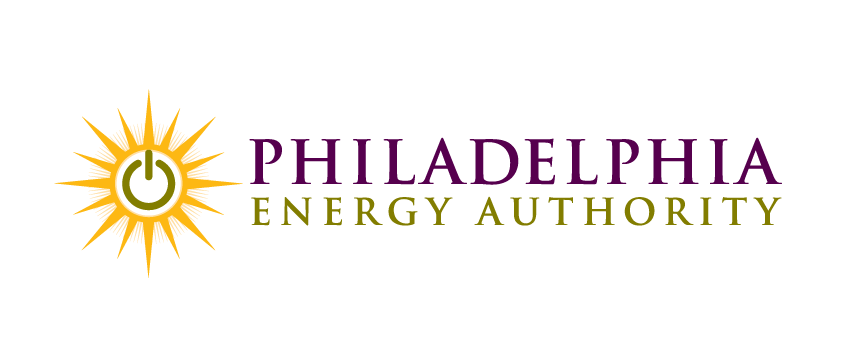 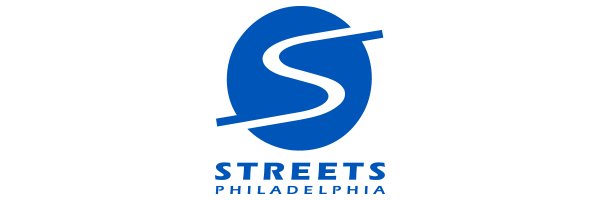 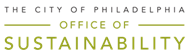 Community Survey
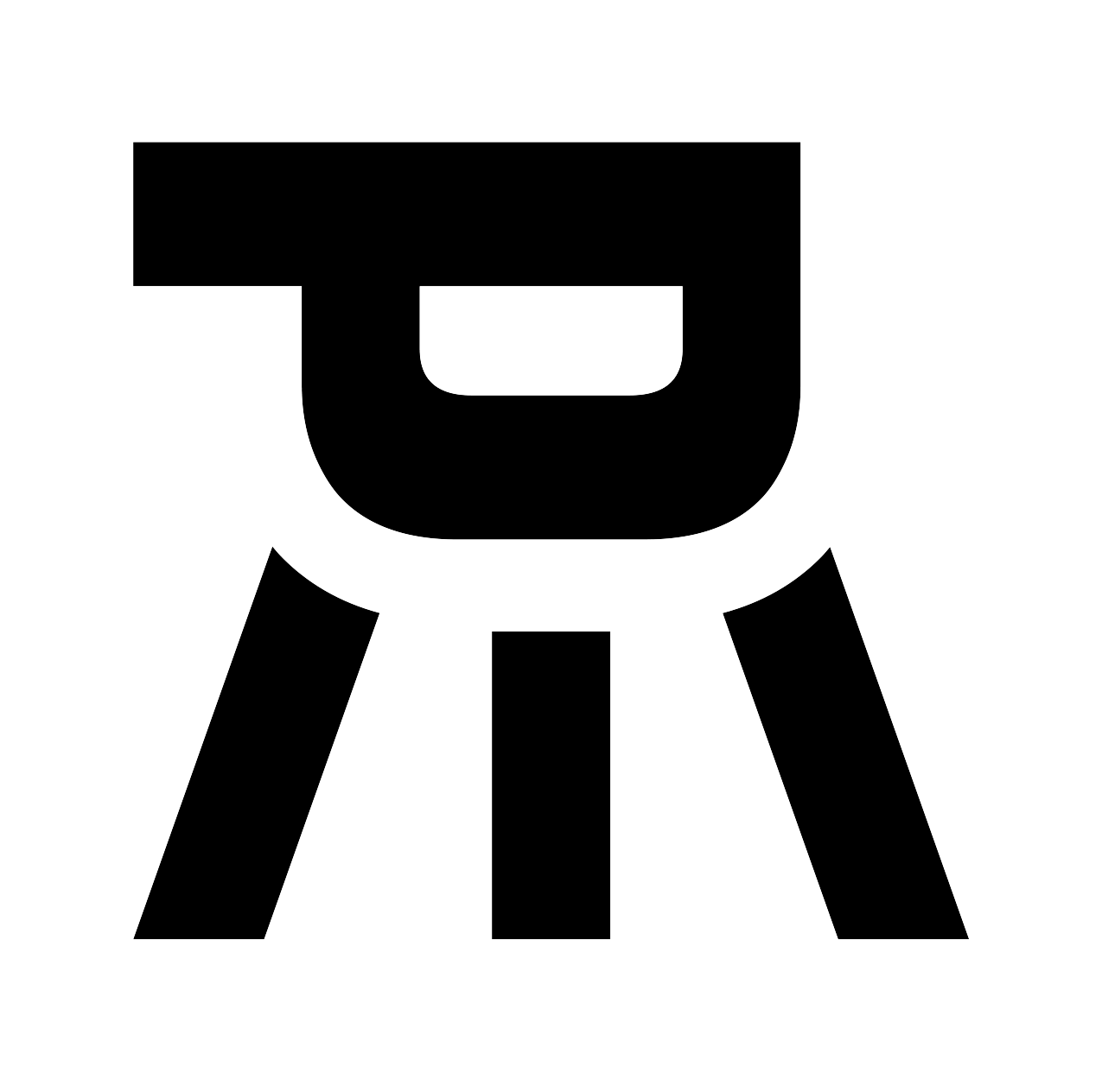 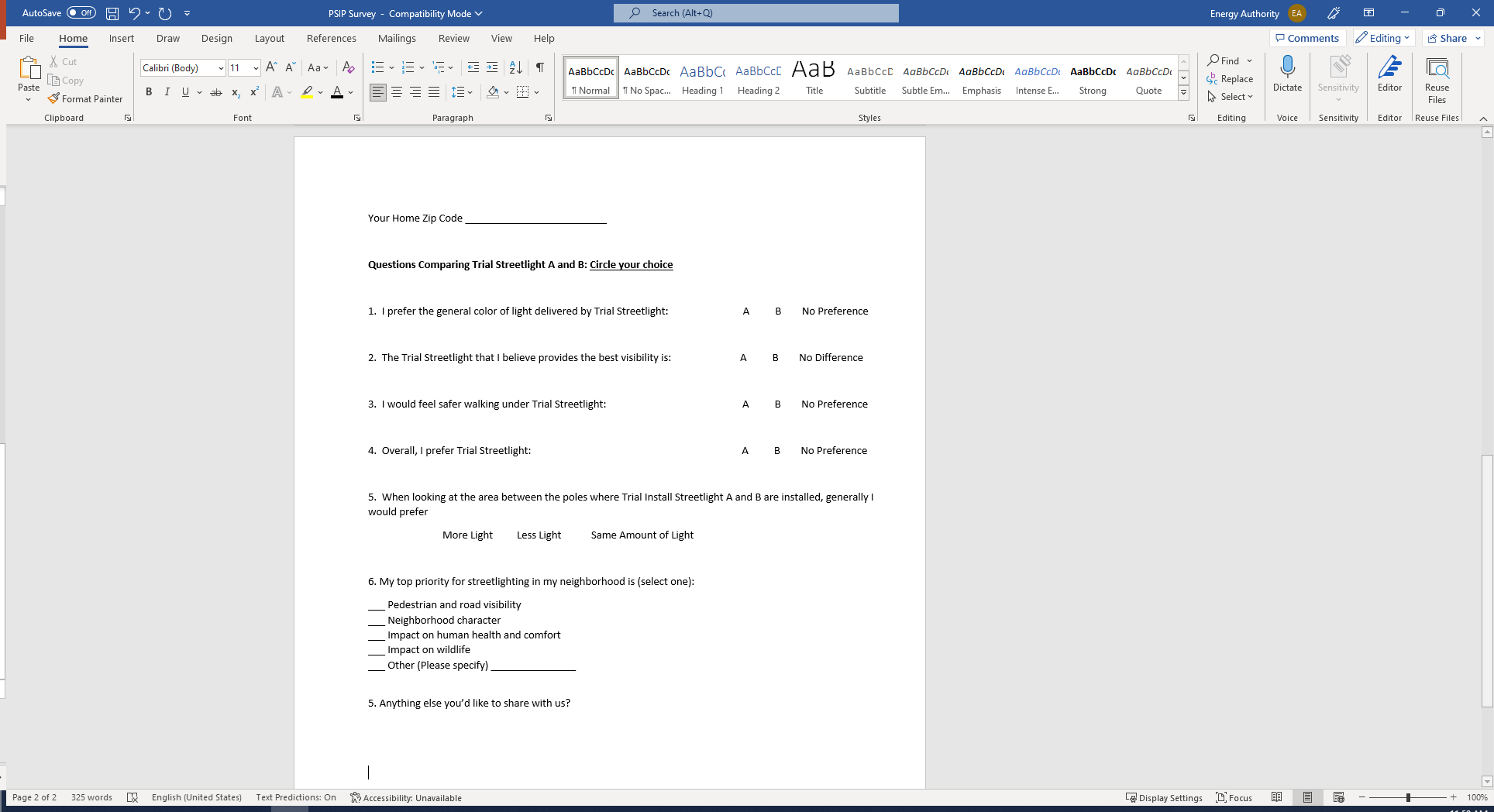 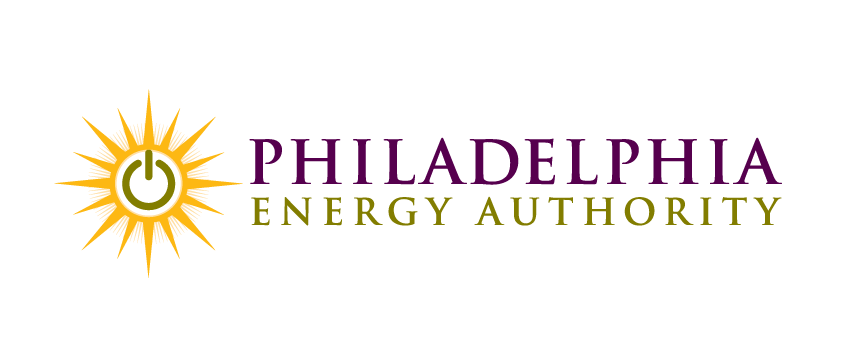 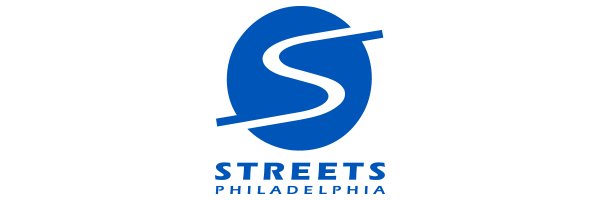 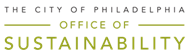 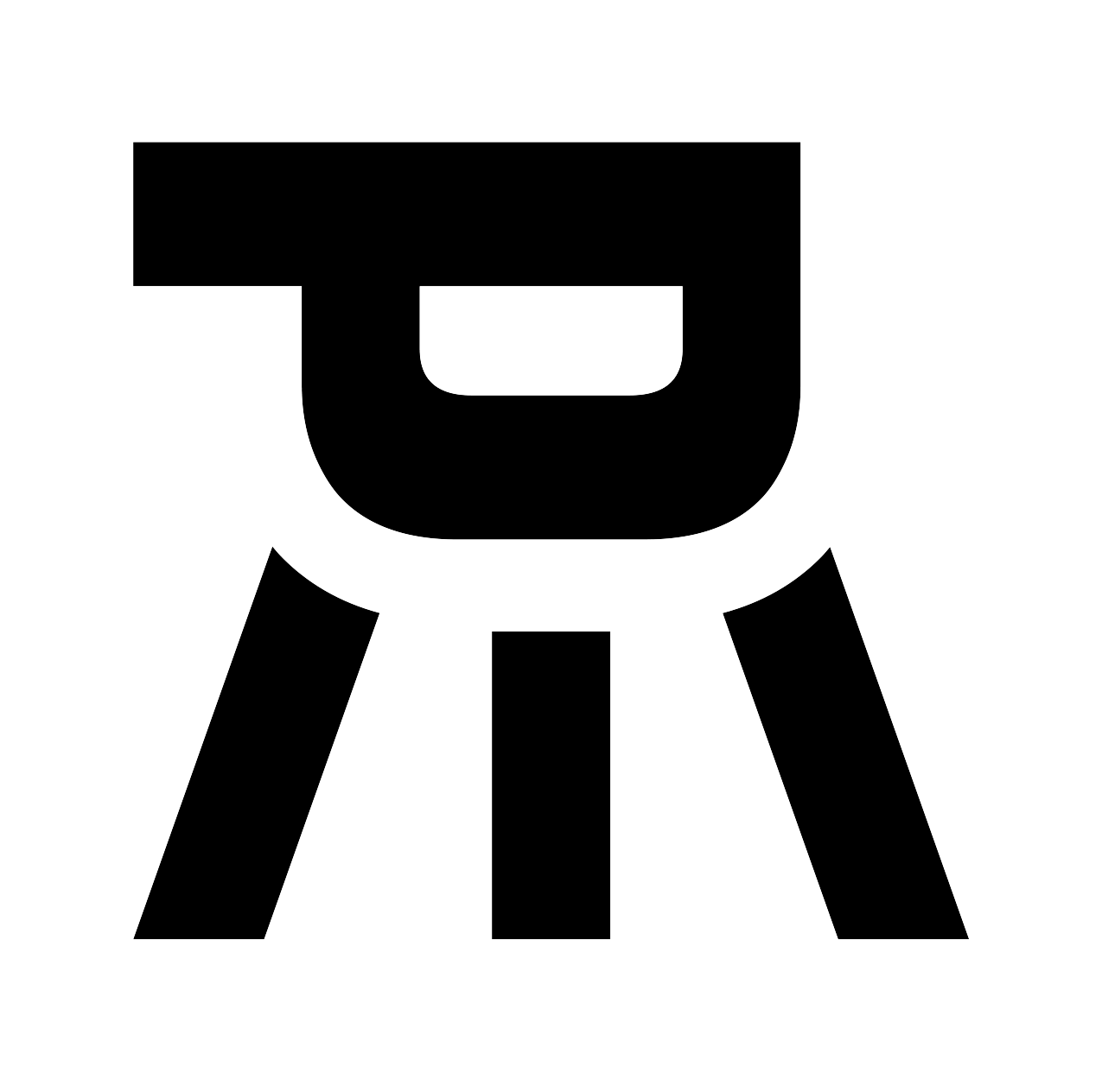 Trial Posters on Poles
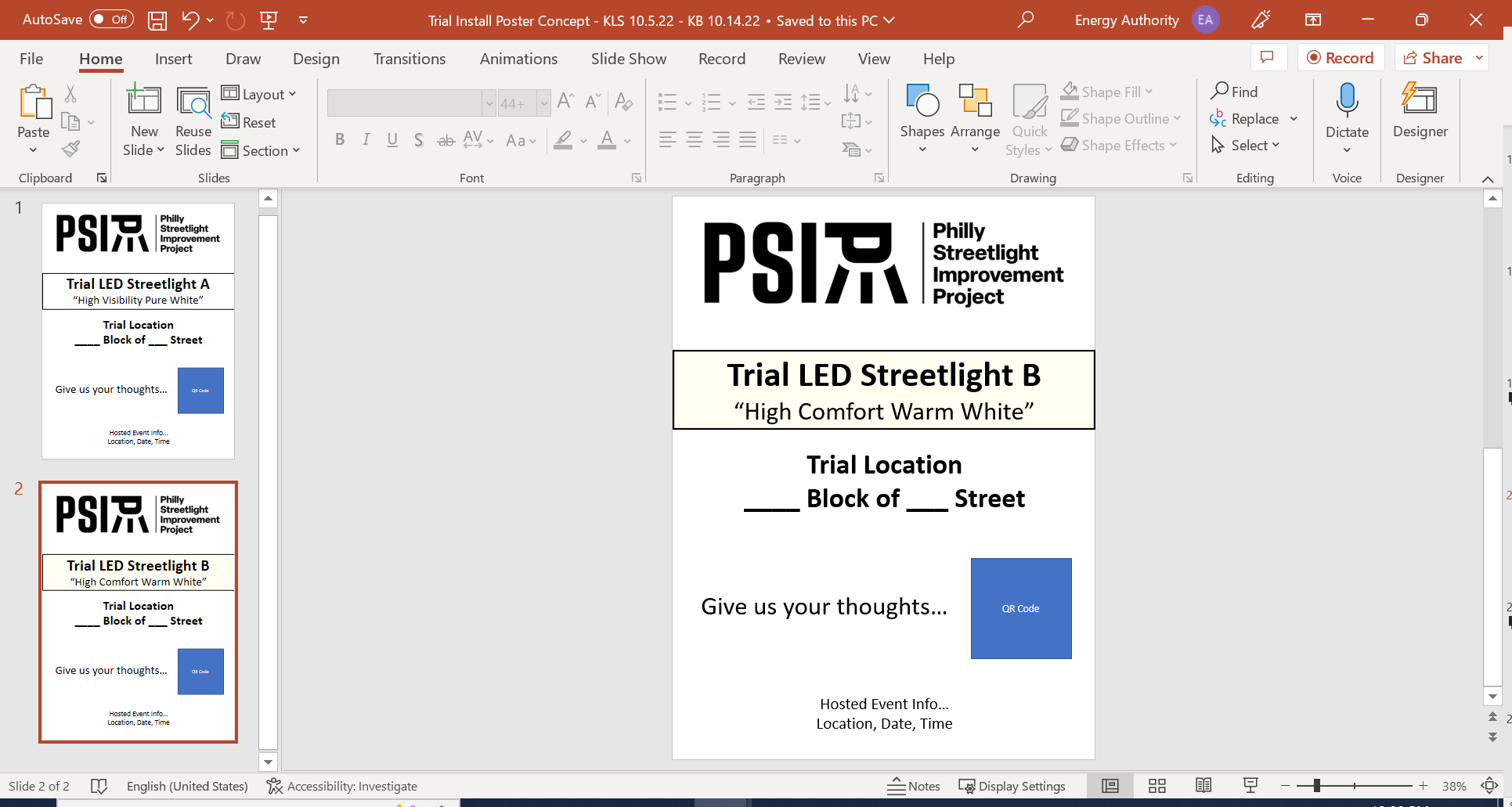 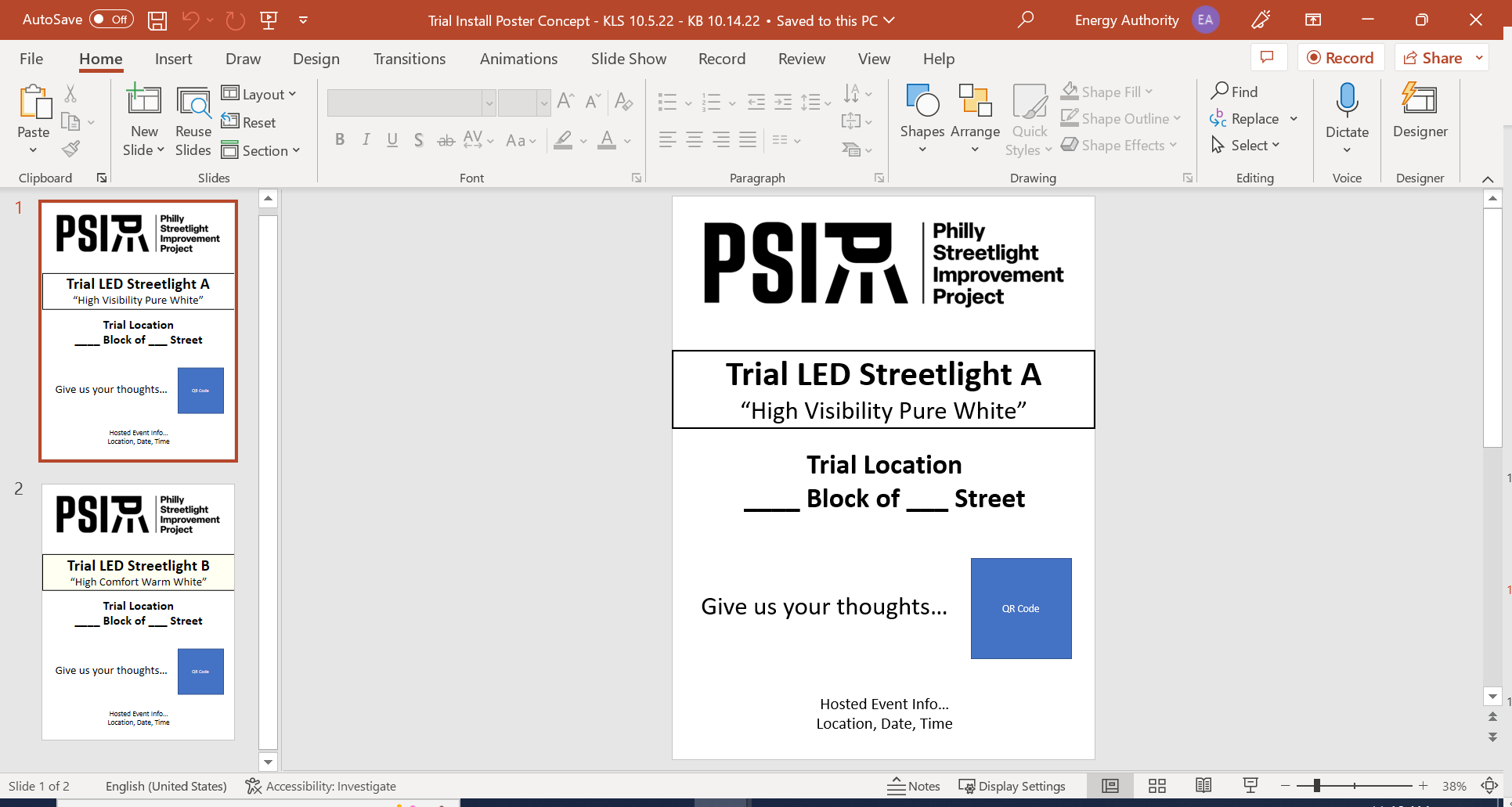 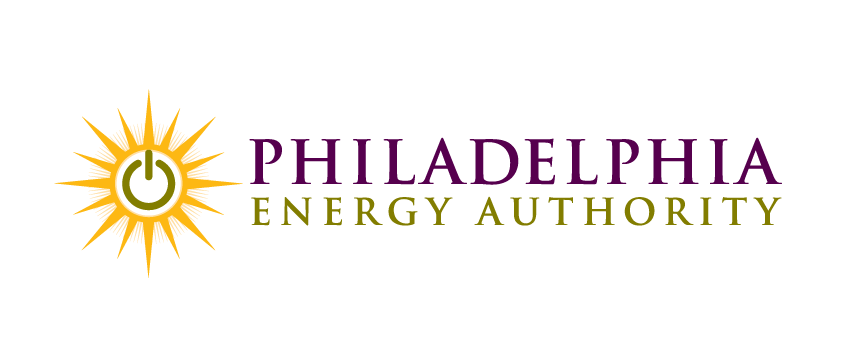 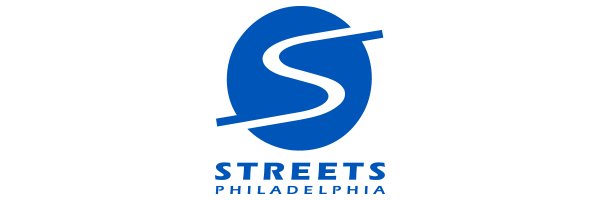 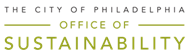 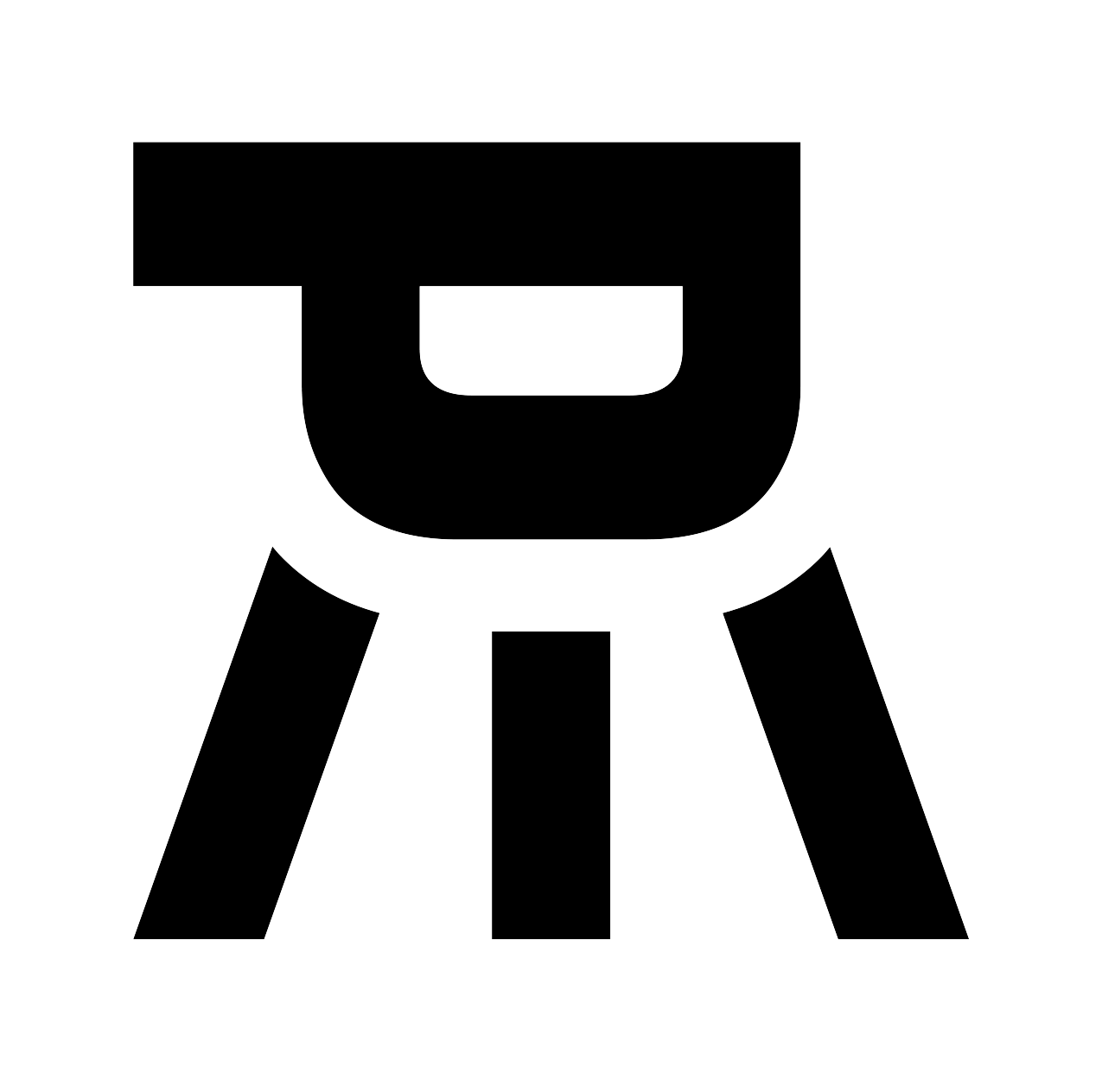 Community Outreach Opportunities
Our team will visit each of the trial areas with three opportunities to learn more and participate in the trial installation survey. 
Neighborhood canvas in the trial installation area between October 24 – November 5, 2022

Host a survey table for live survey response between November 6 – November 19, 2022

Present at a community meeting in the trial area between October 19 – November 30, 2022
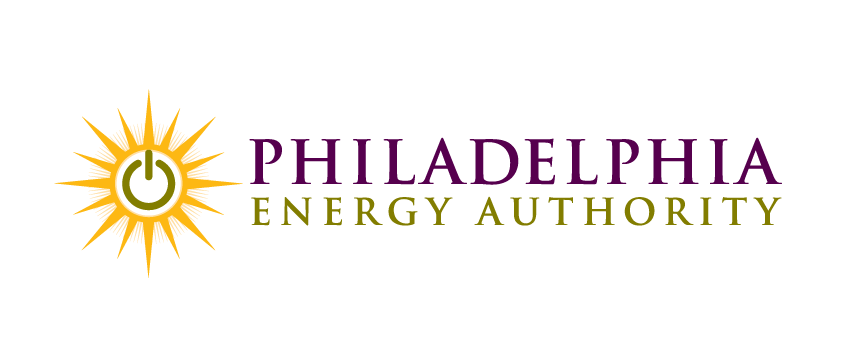 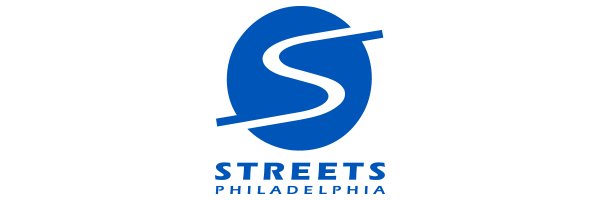 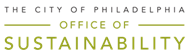 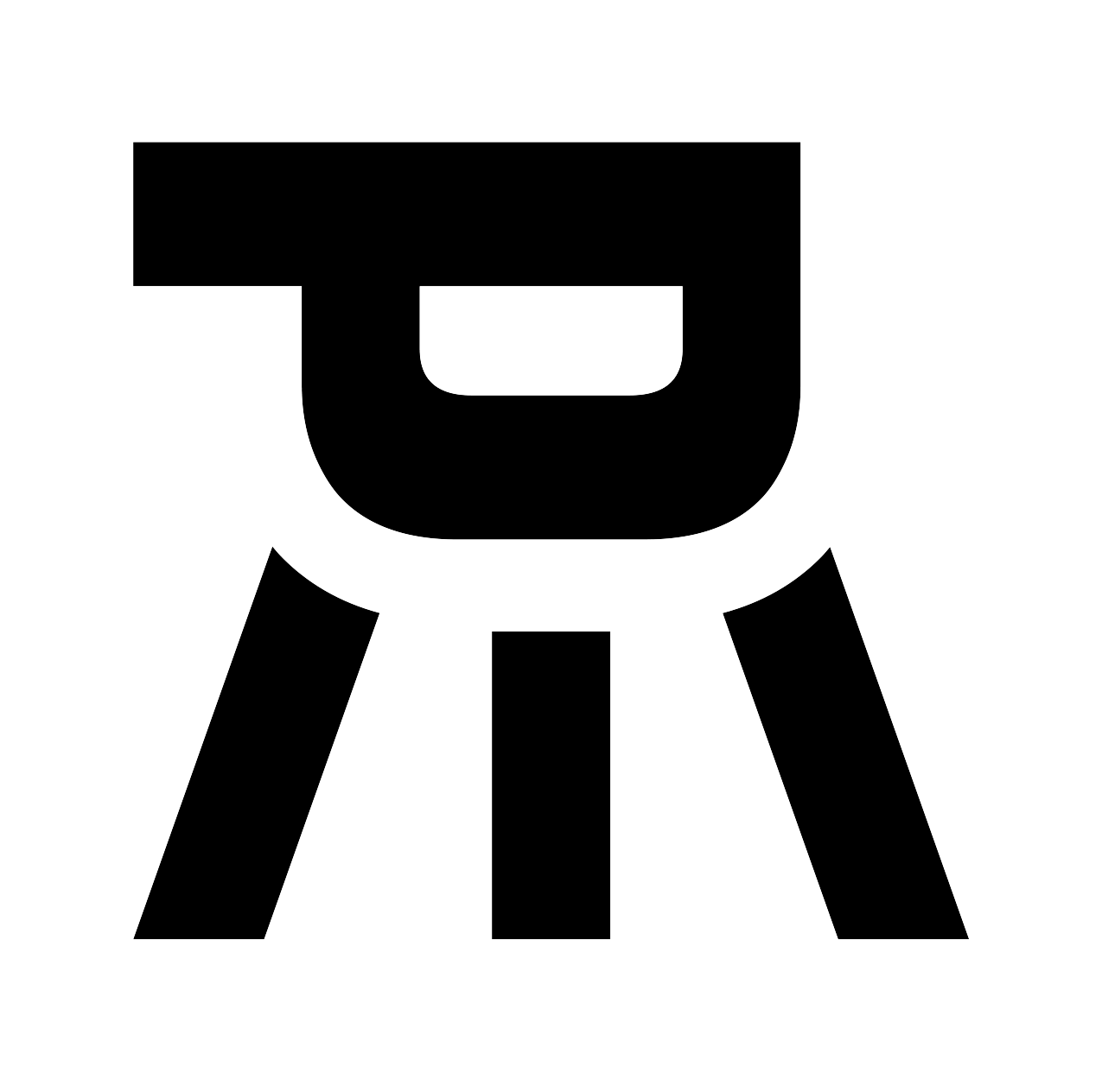 Connect for Outreach Opportunities
Let us know how we can make sure your neighborhood  is involved, contact us:

Email for Project Questions:ledstreetlighting@phila.gov

Email to Request Presentation and Materials:Mail@communitymarketingconcepts.com

Message Line for More Information:215-871-0400

Visit Our Website:phillystreetlightimprovement.com
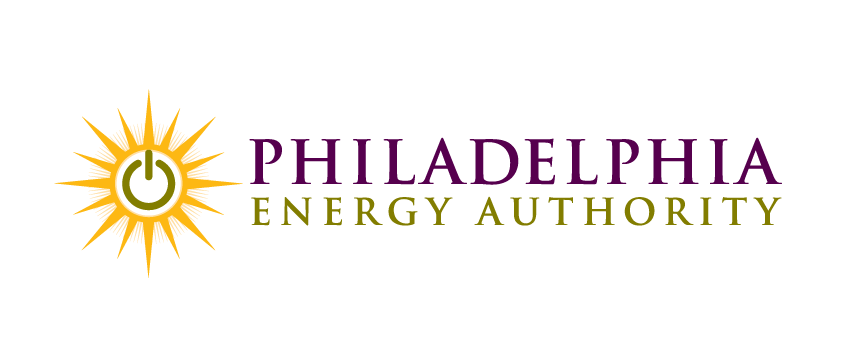 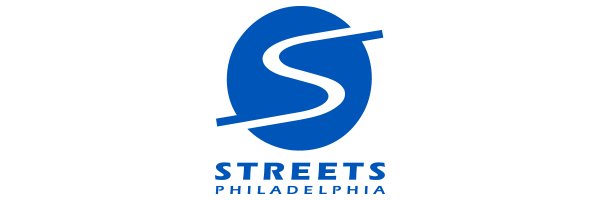 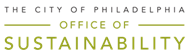 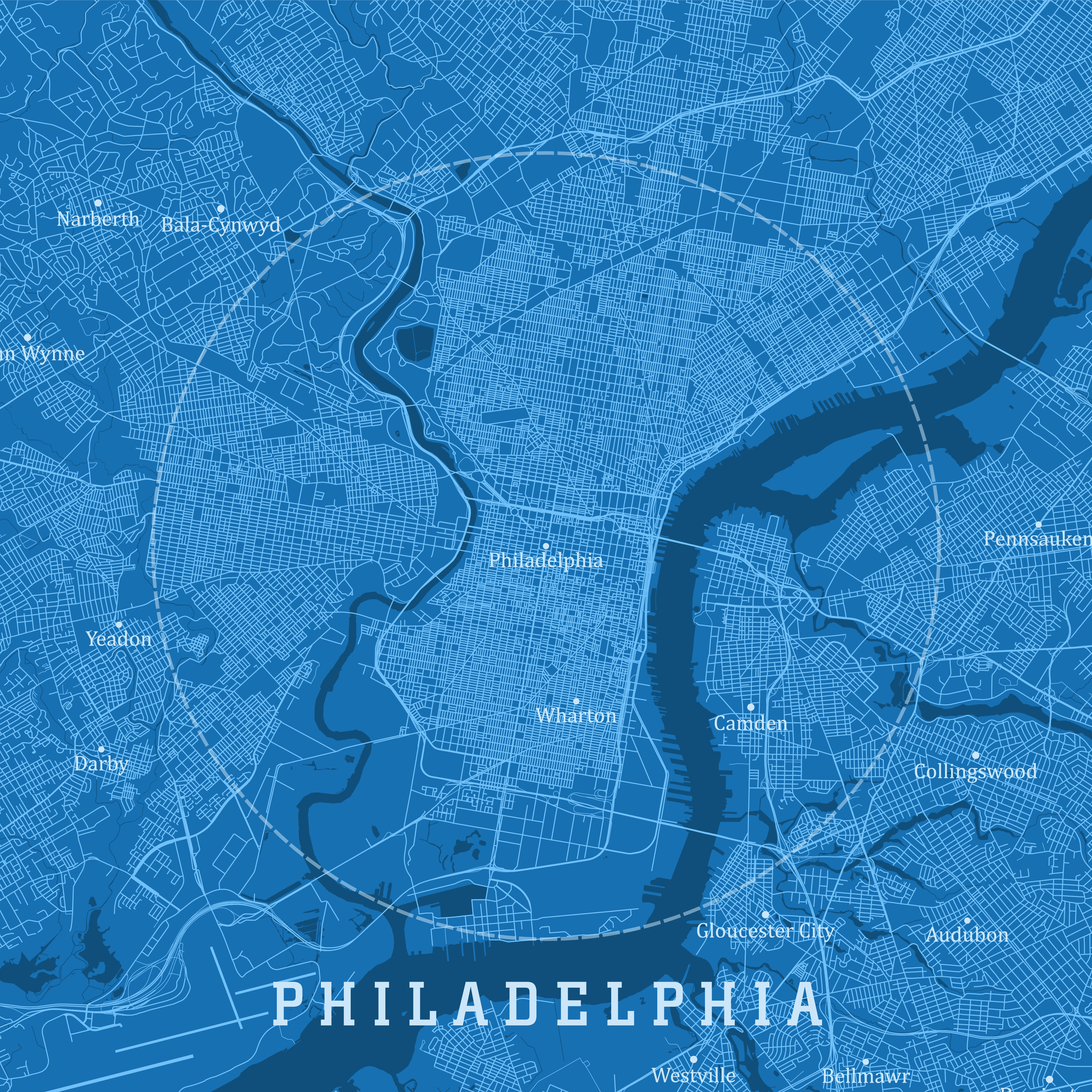 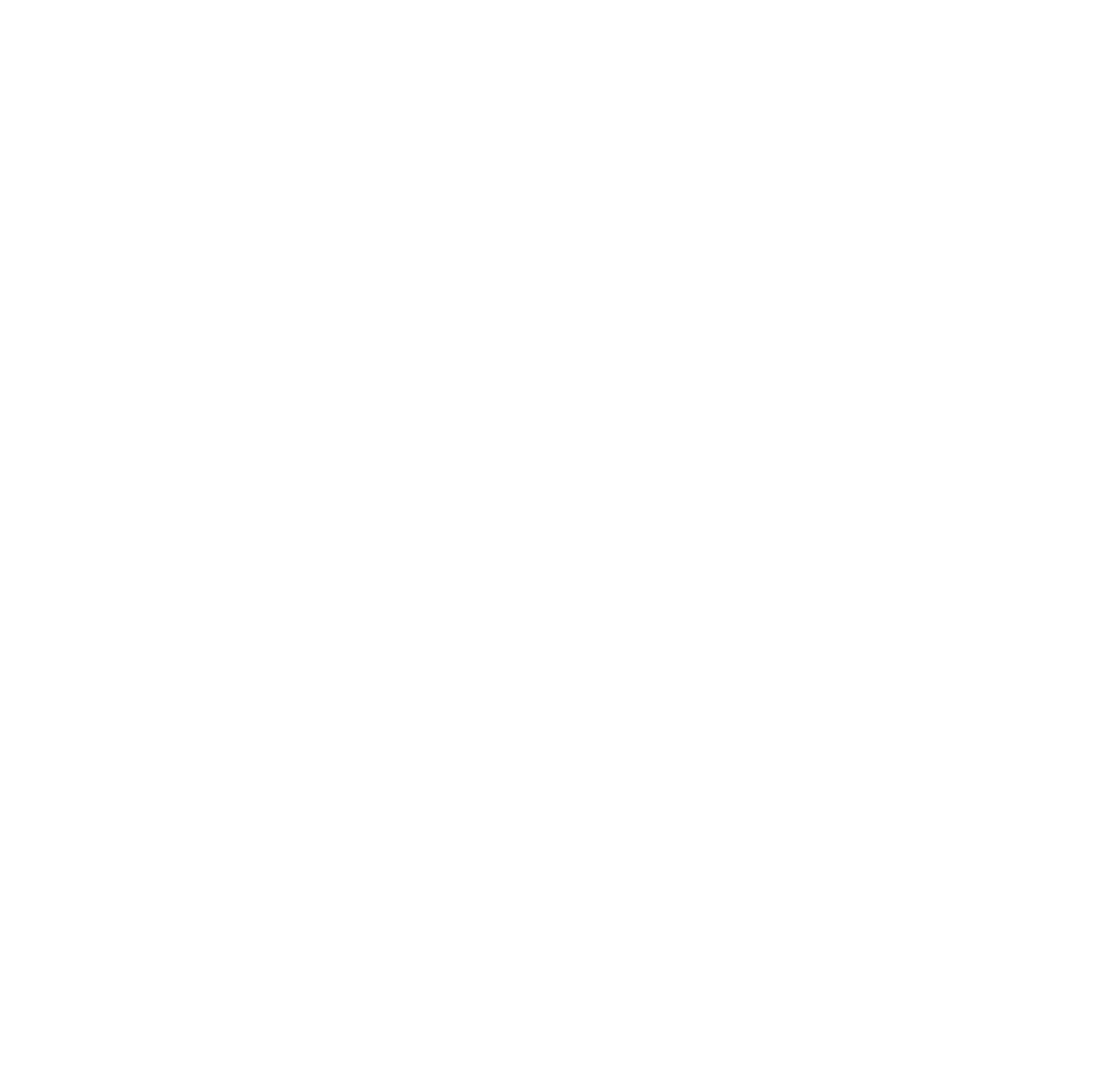 Questions and Answers
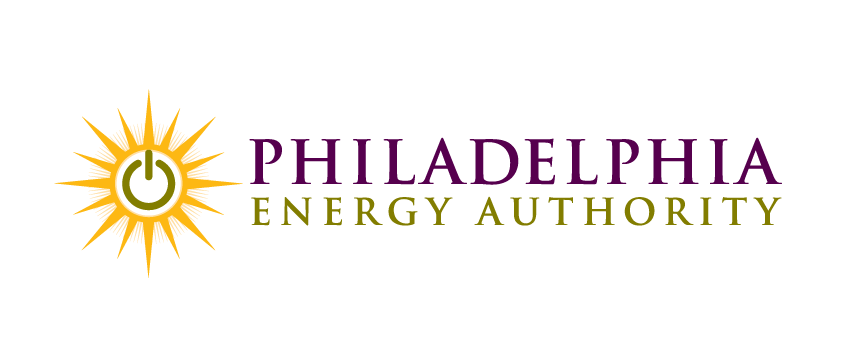 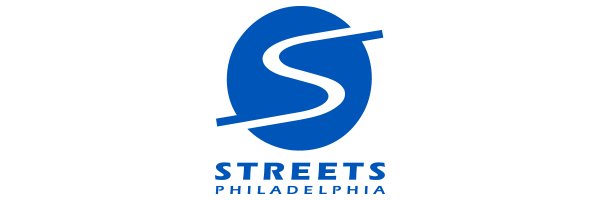 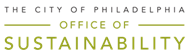